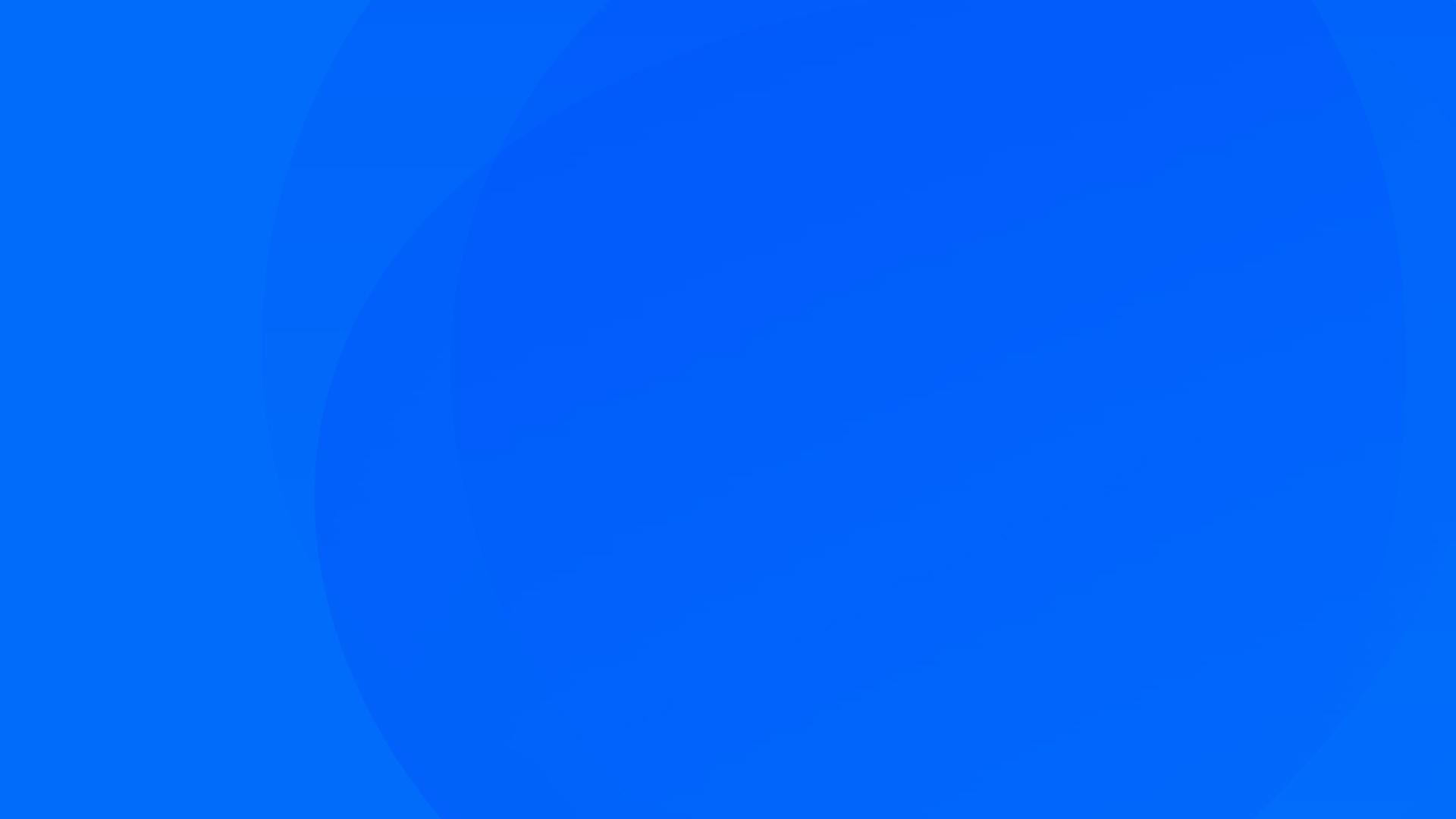 Reach Transacting Audiences  now on
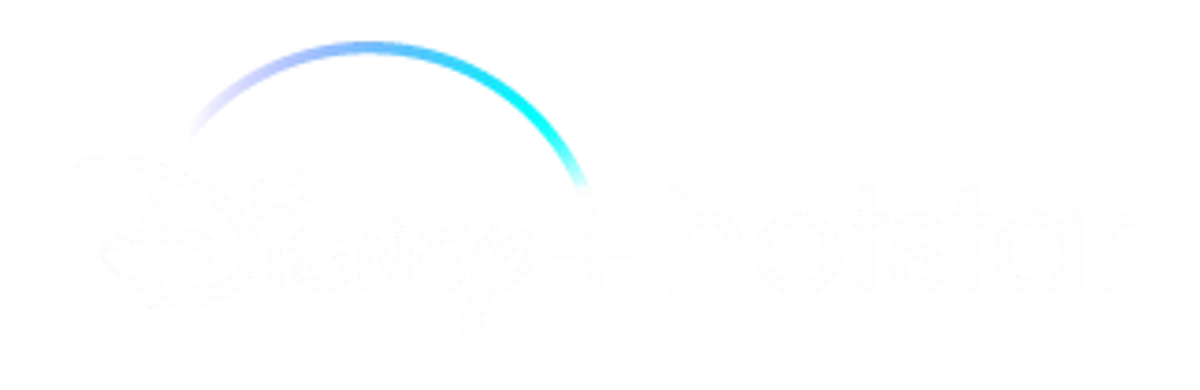 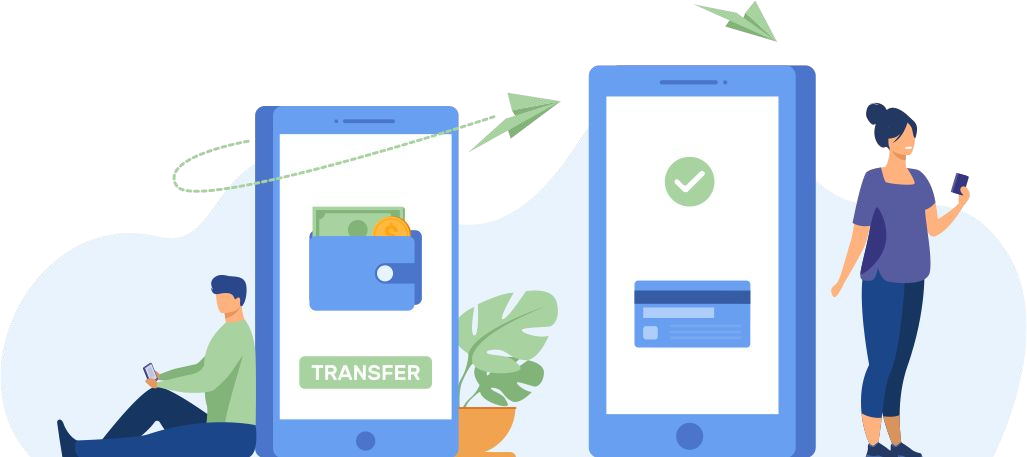 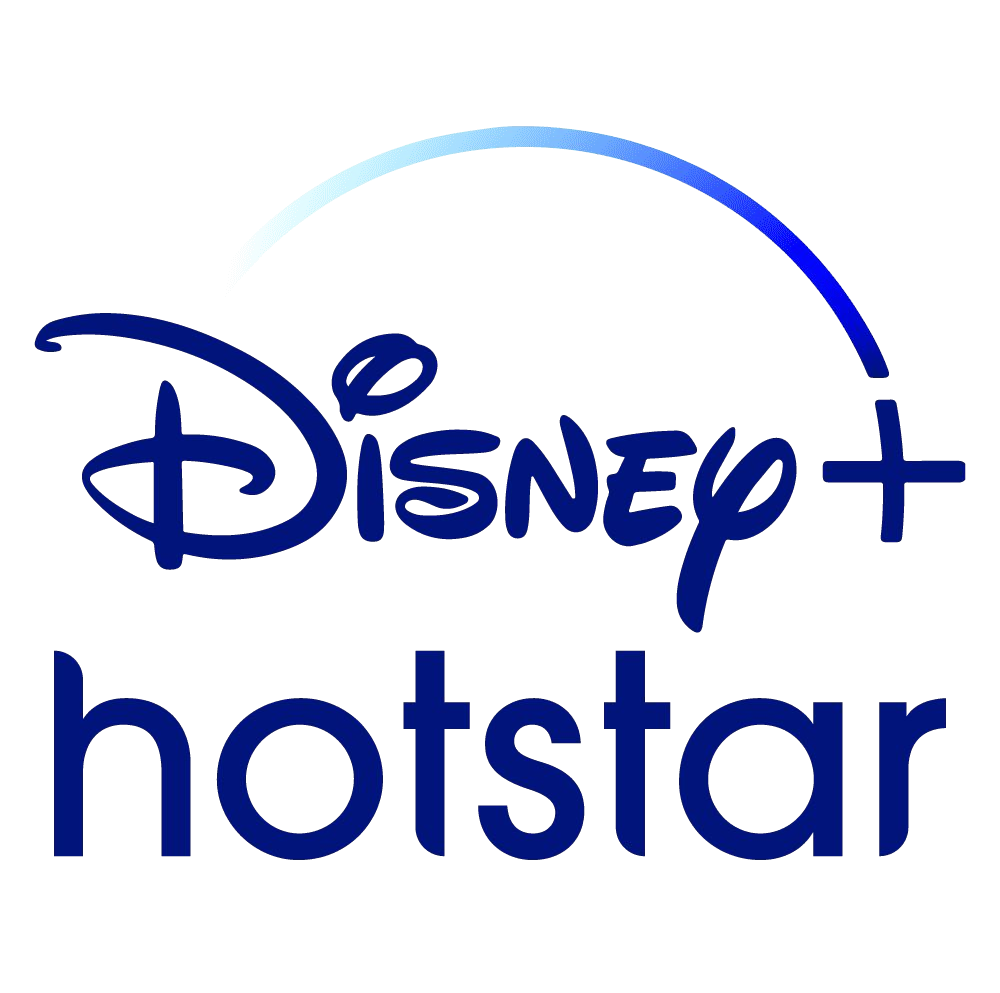 Burgeoning Digital Payment Transactions in New India
2 out of 3
~740%
Transactions to be digitized by 2026
Growth in digital transactions since 2016
Volume of digital payment transactions (in crores)
COVID-19
Total Payments (USD Tn)
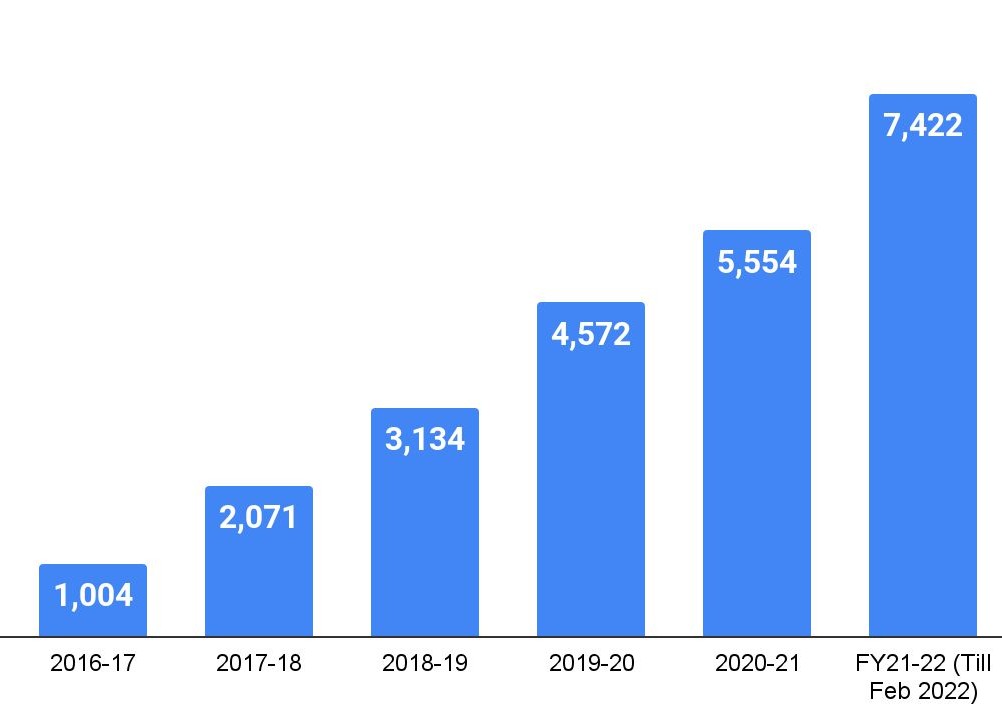 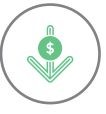 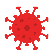 Bharat QR
USD 15-16 TN
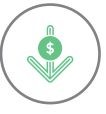 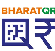 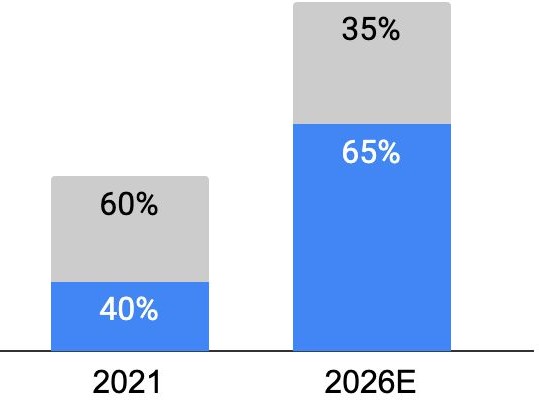 Demonetisation
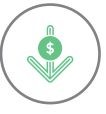 BHIM/UPI
USD 7-8 TN
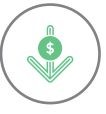 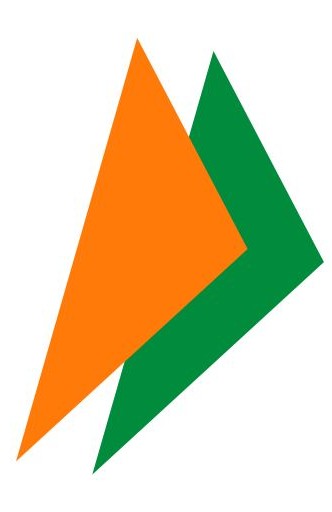 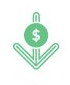 Cash
Digital
Source: Ministry of Electronics and Information Technology; BCG & PhonePe Pulse
Online Payment Customer Journey: Signals captured by payment gateways
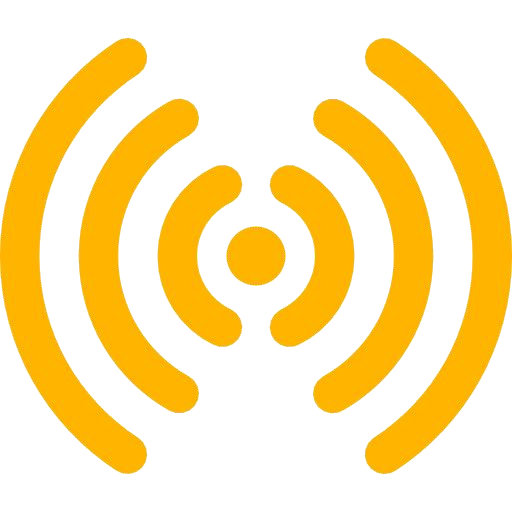 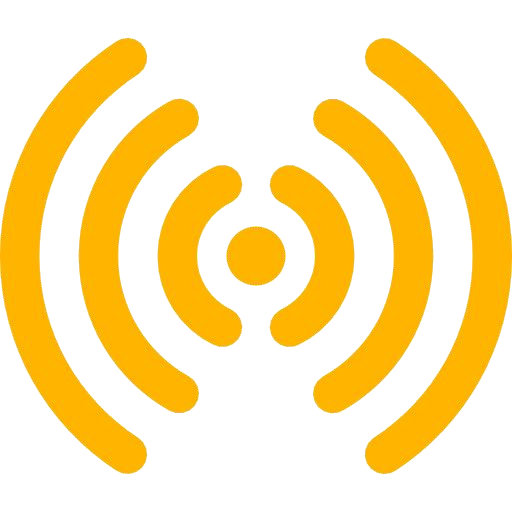 Merchant (Spend Category)
Transaction Mode
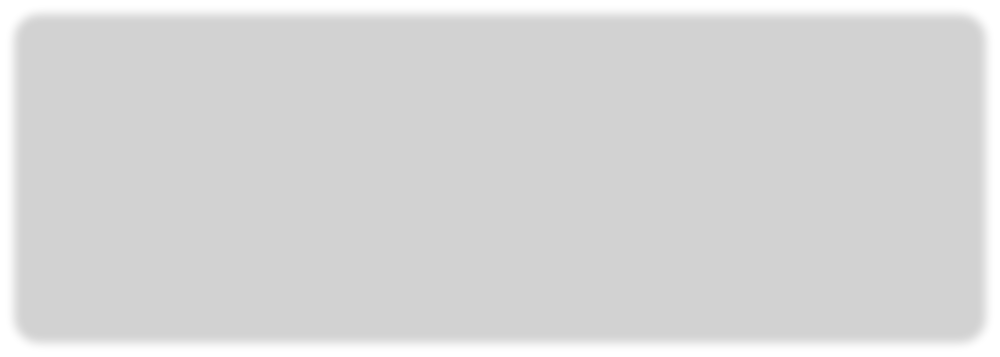 Payment details under  processing
Checkout Initiated
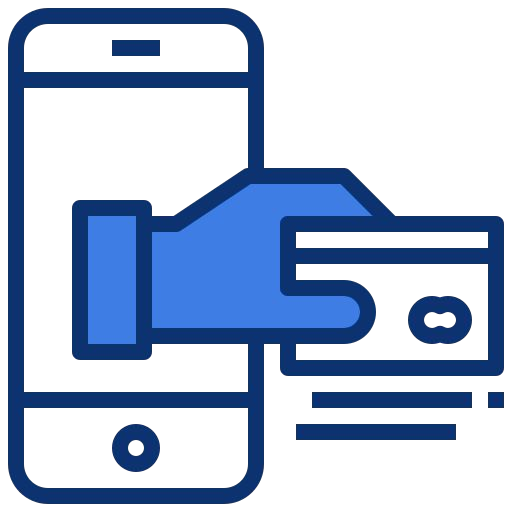 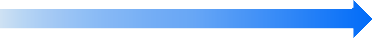 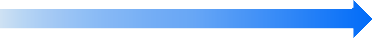 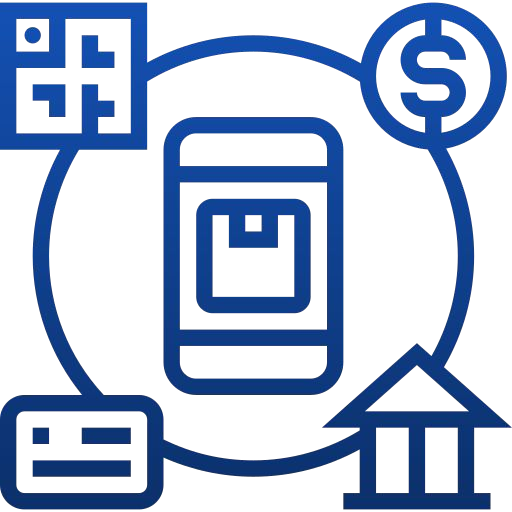 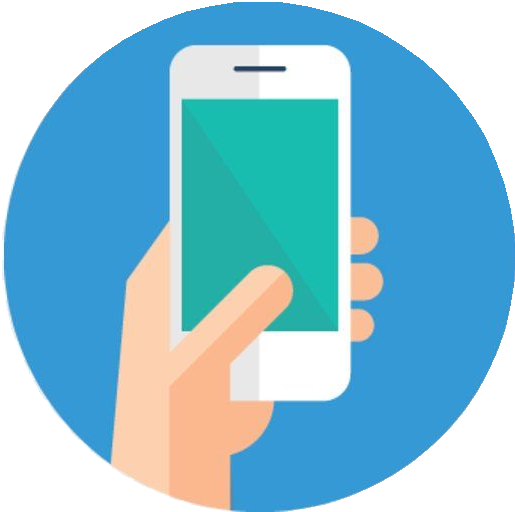 Acquirer
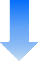 Customer
Payment Gateway
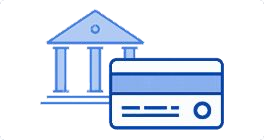 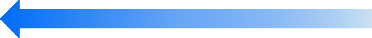 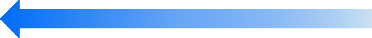 Transaction  successful
Details authenticated  Funds transferred
Issuing Bank
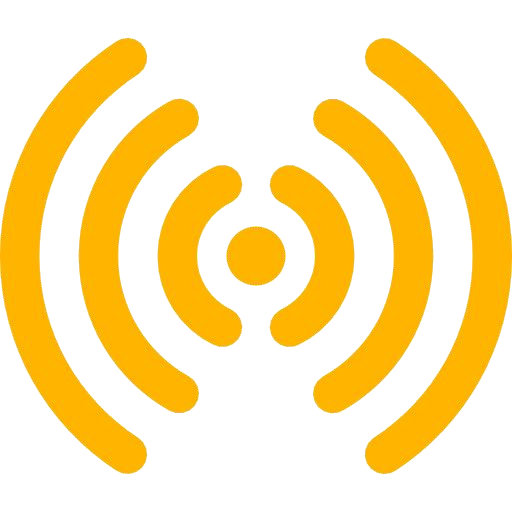 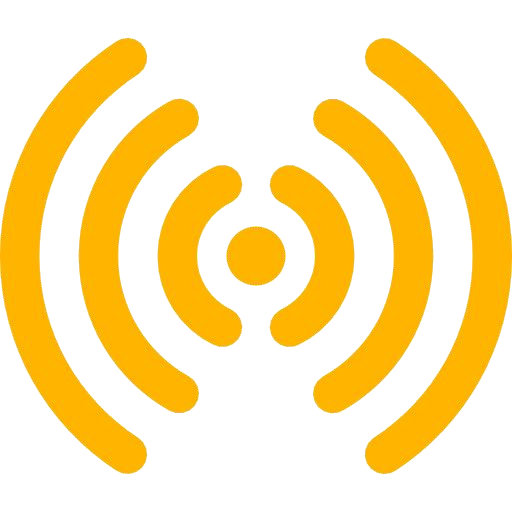 Affluence & Digital Payment Savviness
Bank Type
Deterministic Data captured via 3B+ transactions from  360M+ users across 600K+ merchants
Verticals
Airlines  Utilities/Bill Pay  E-Commerce  B2B
Education/E-Learning  Financial Services  OTTs

ERPs/Shopping Platforms
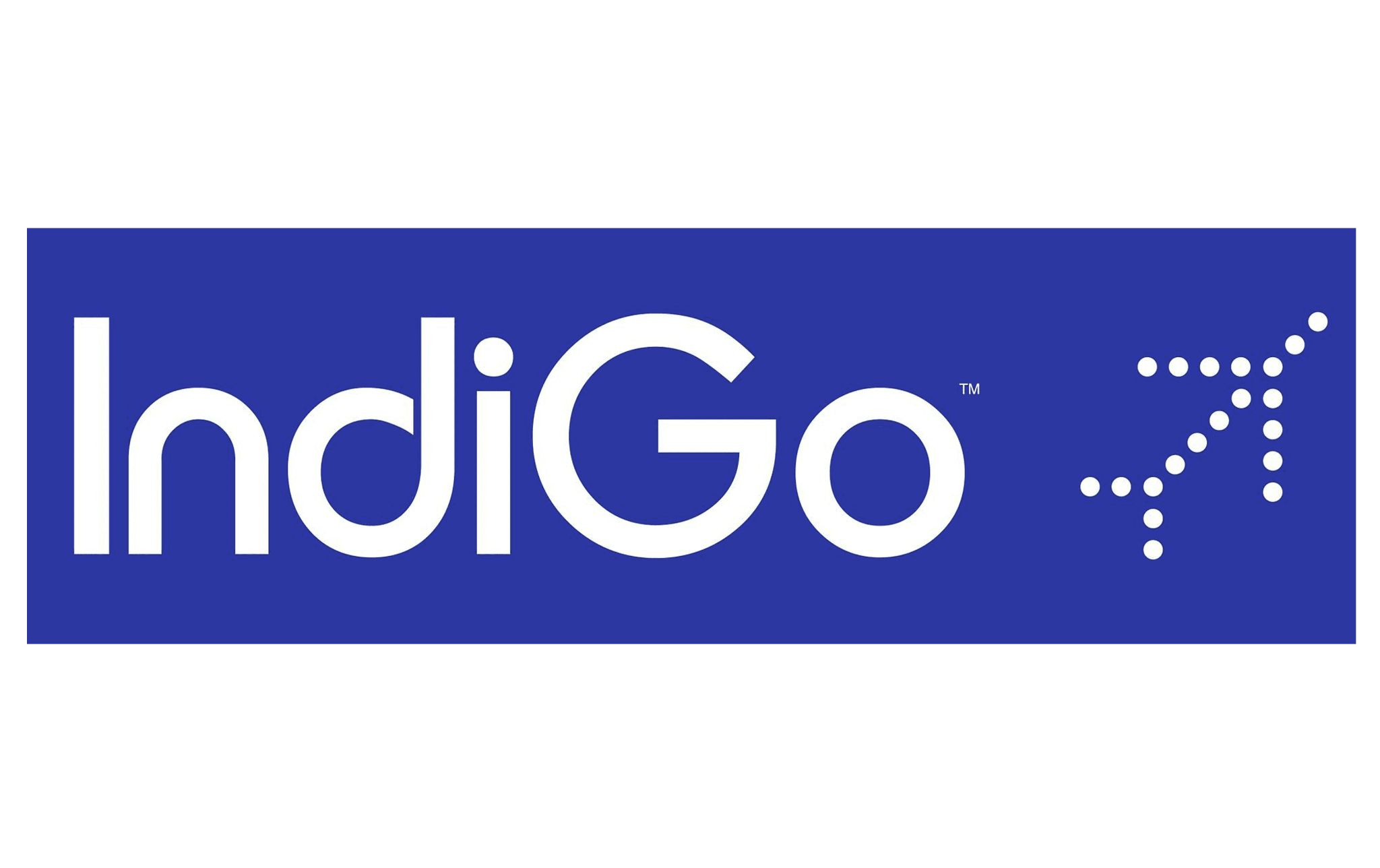 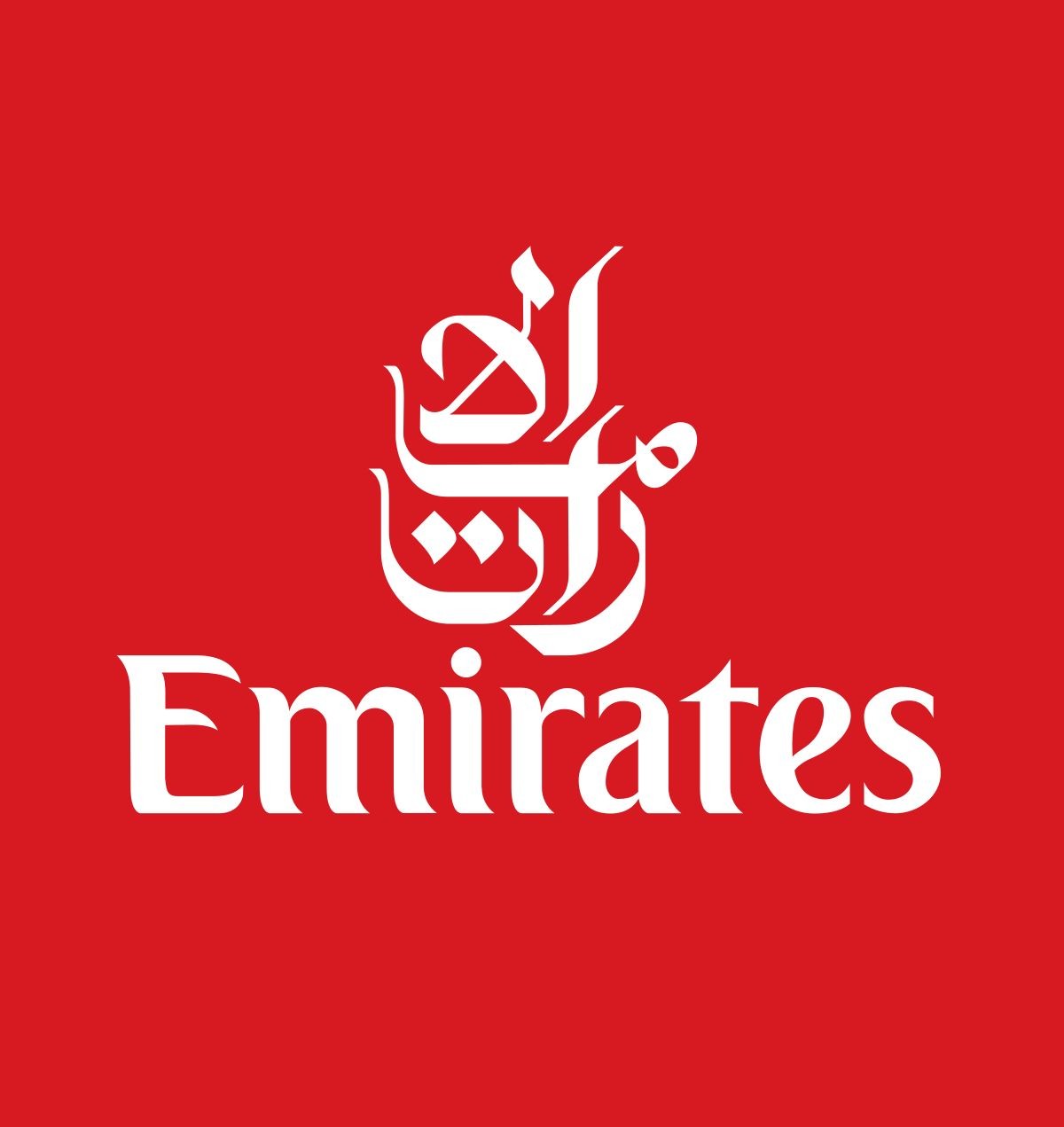 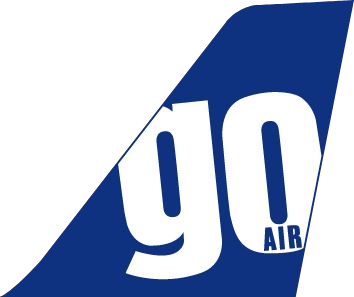 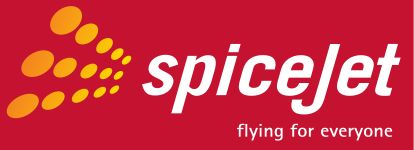 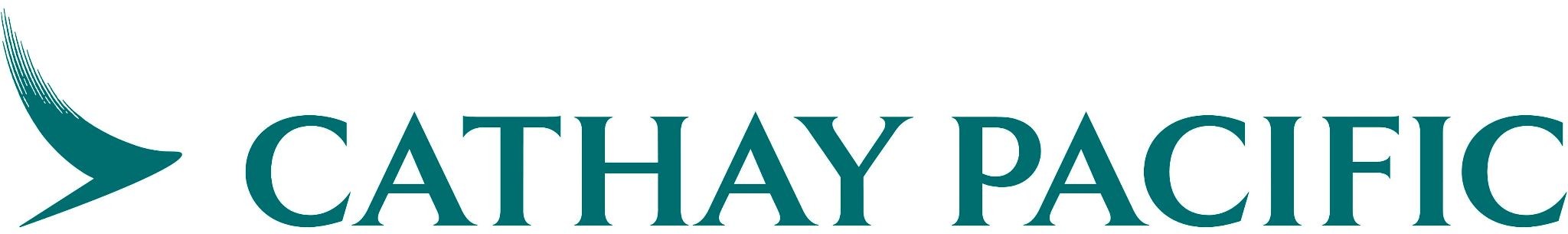 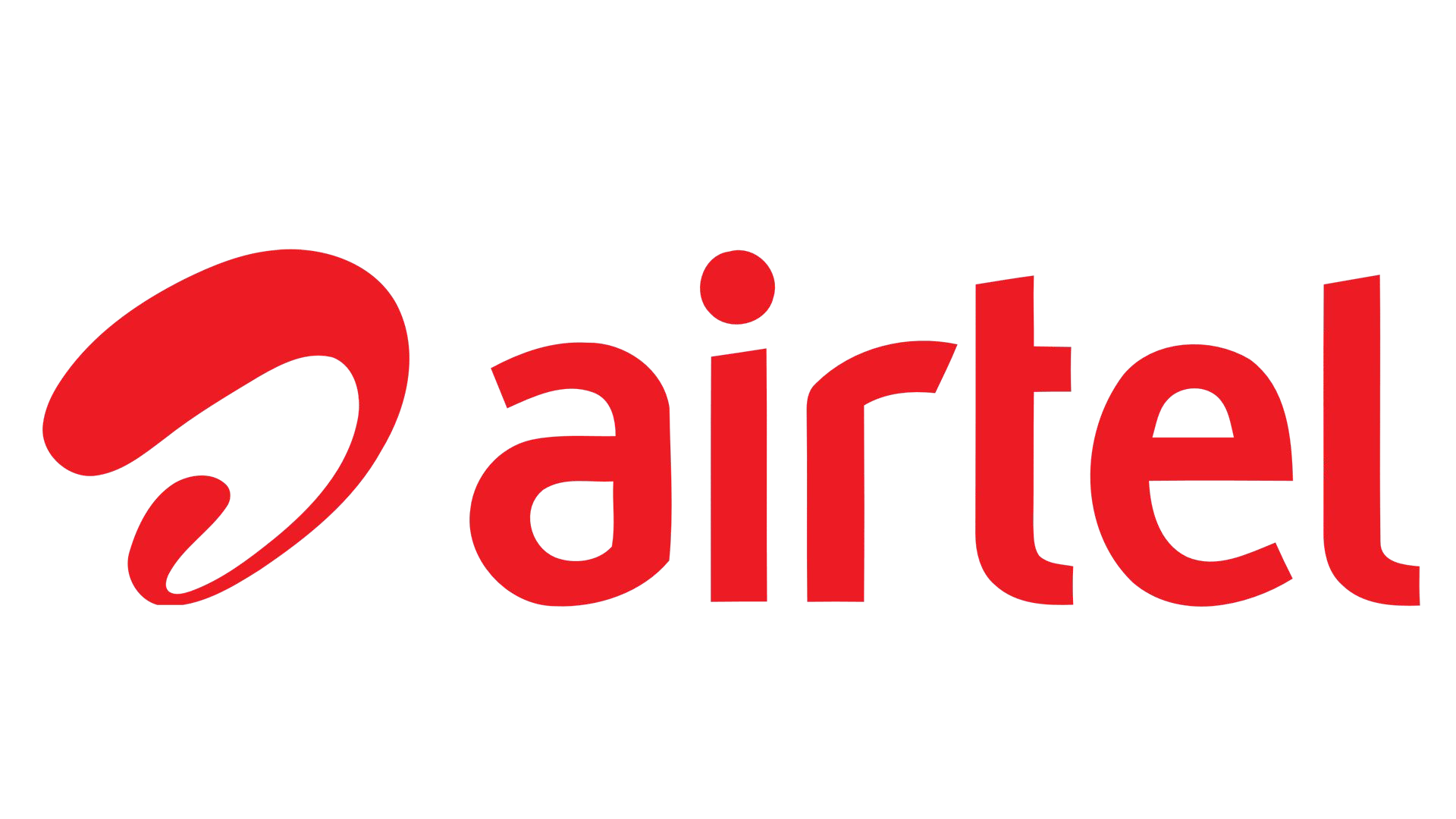 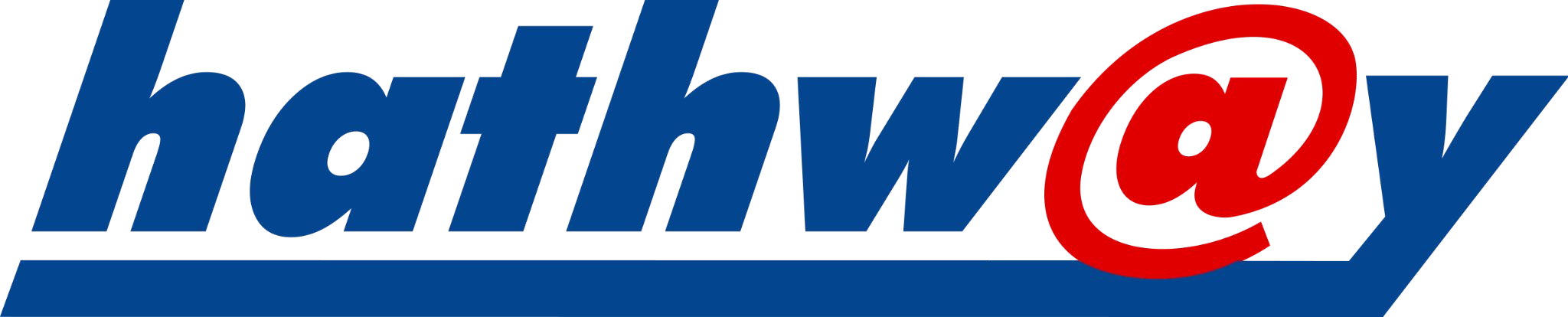 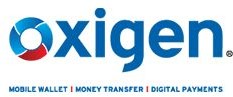 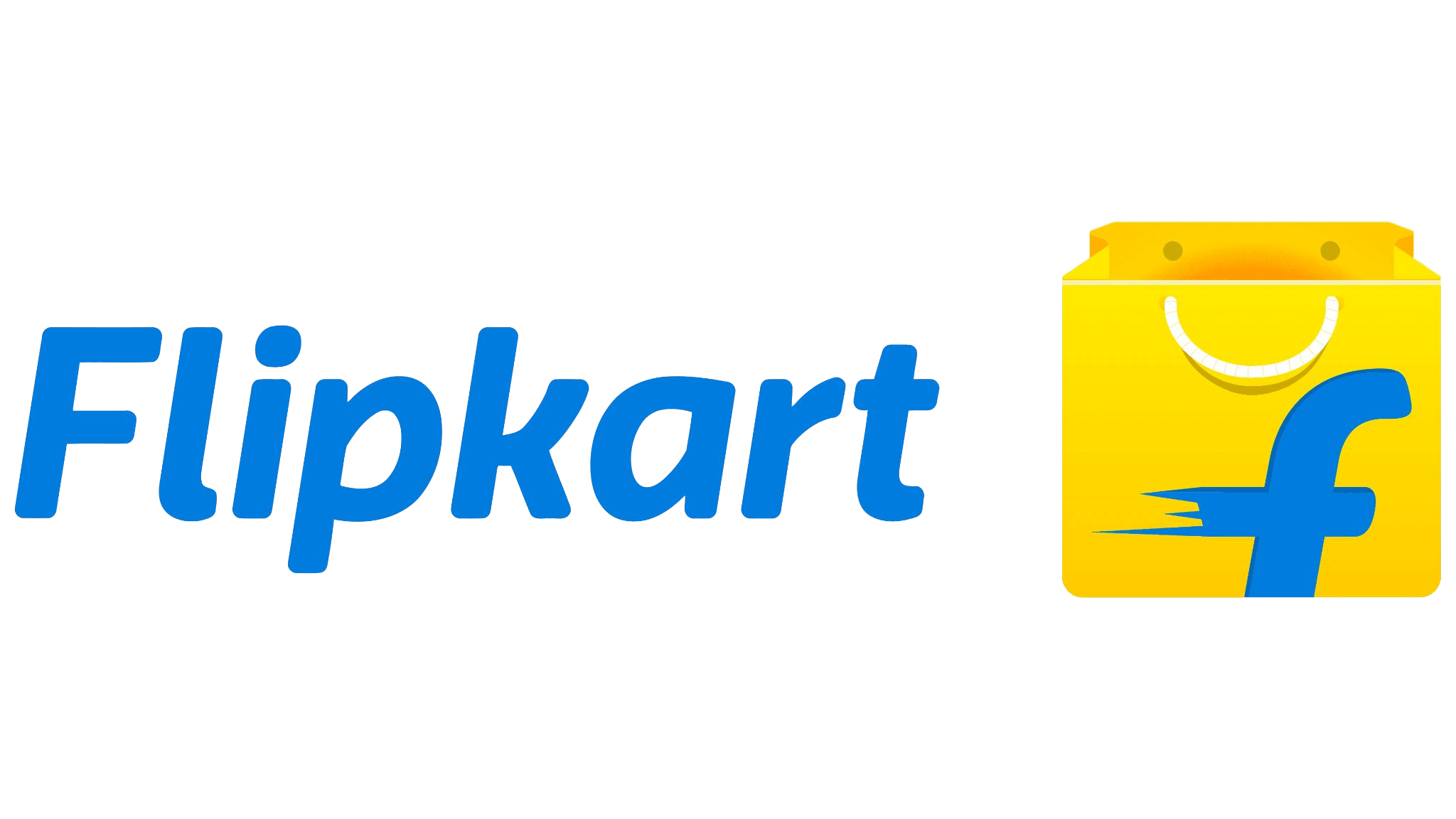 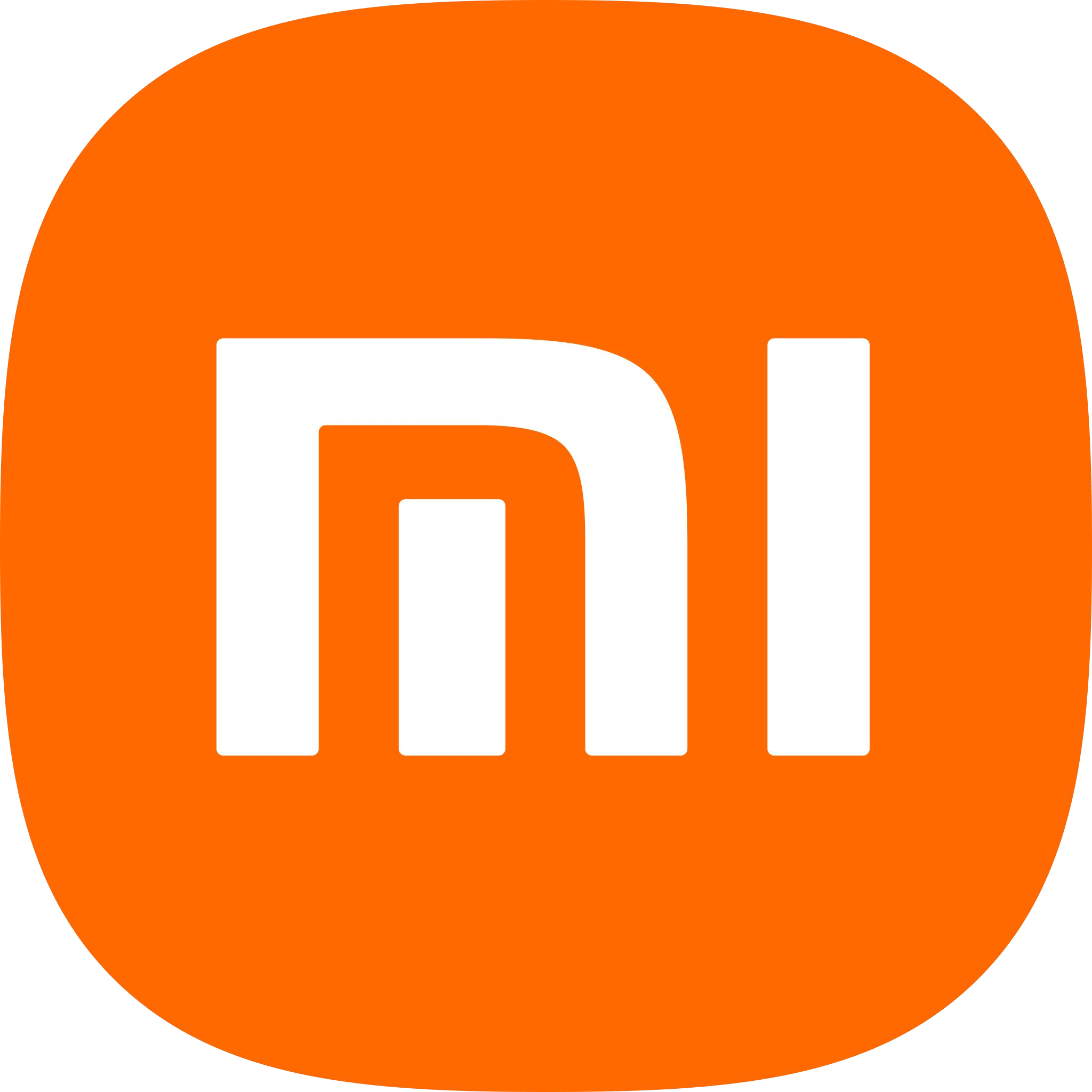 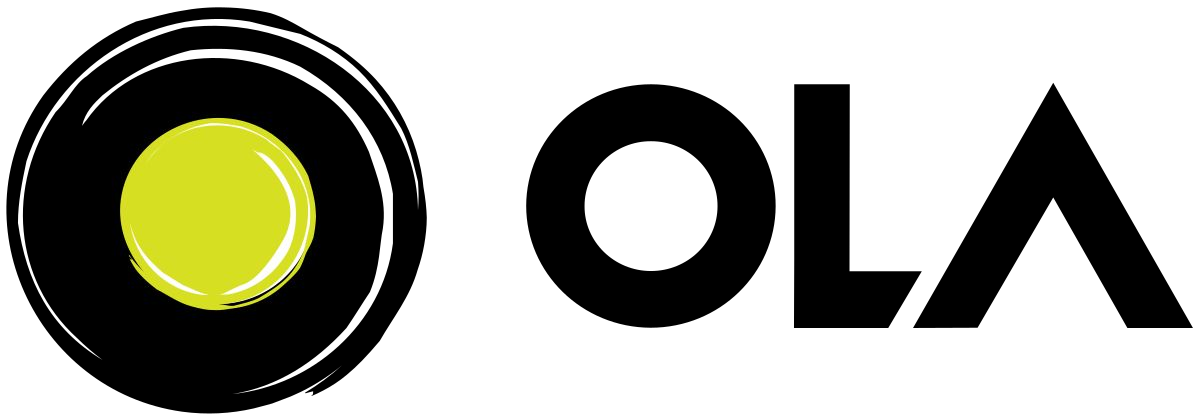 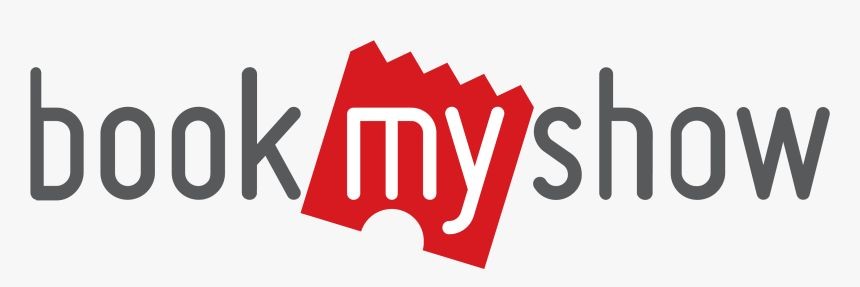 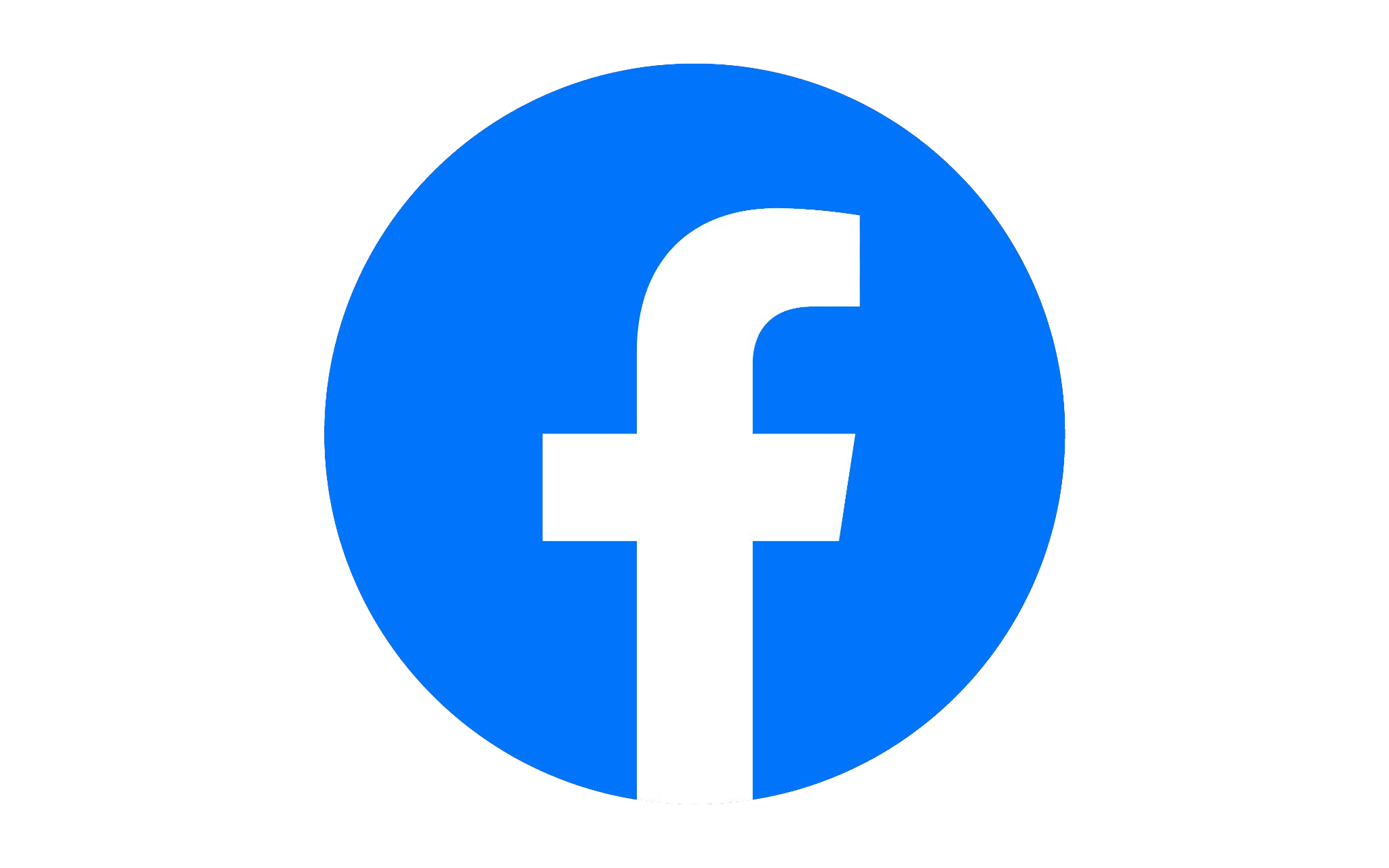 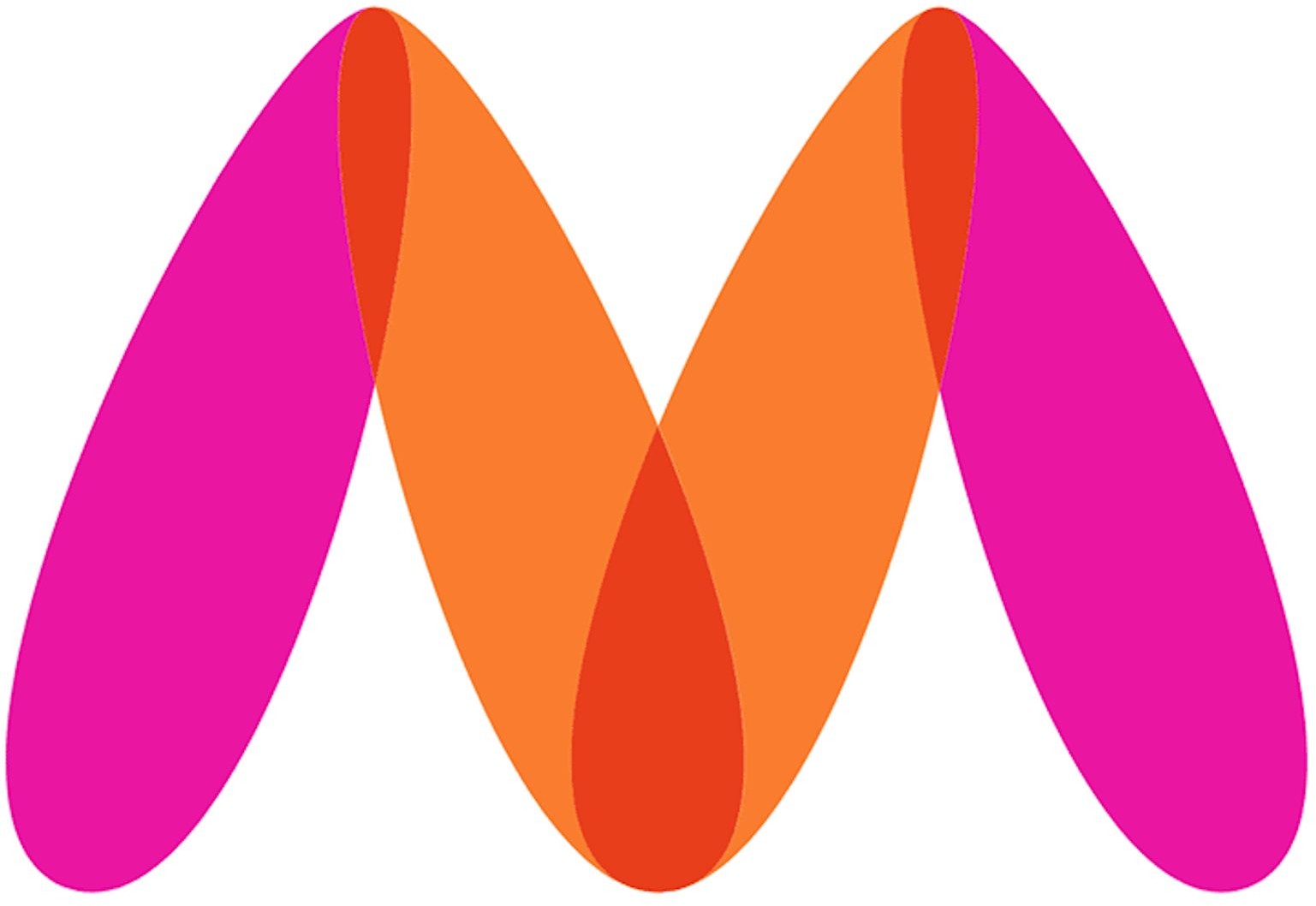 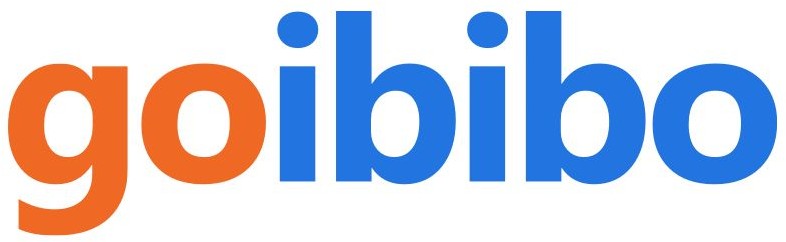 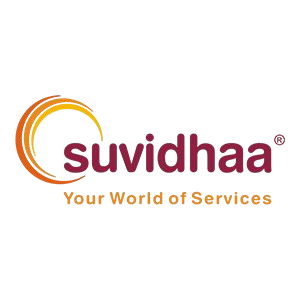 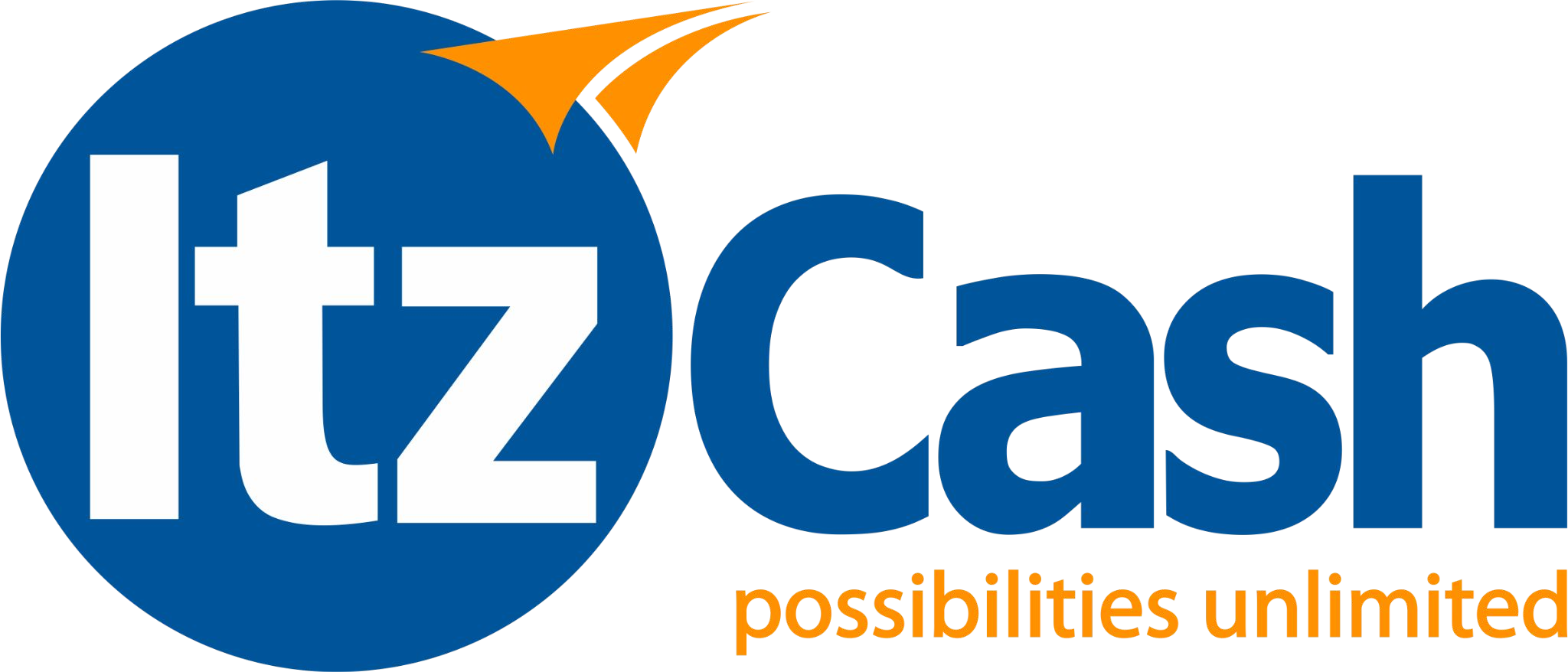 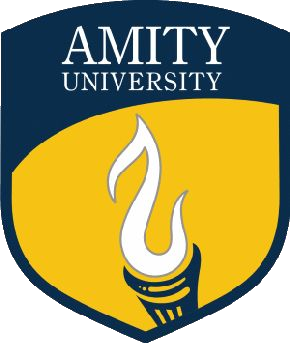 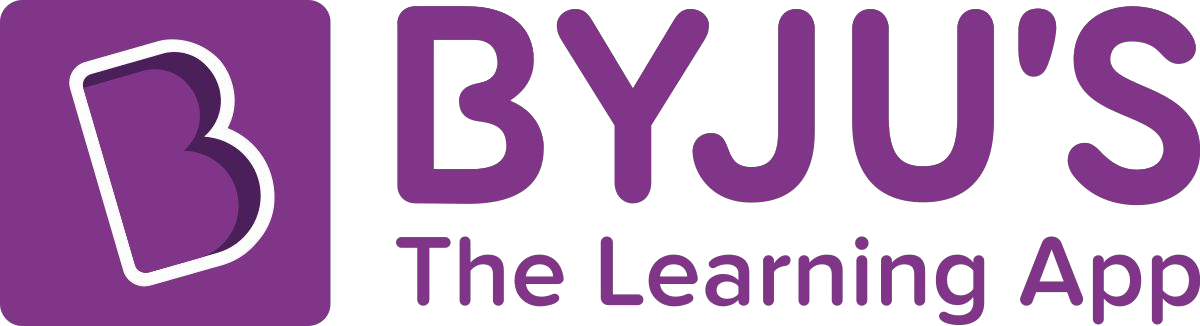 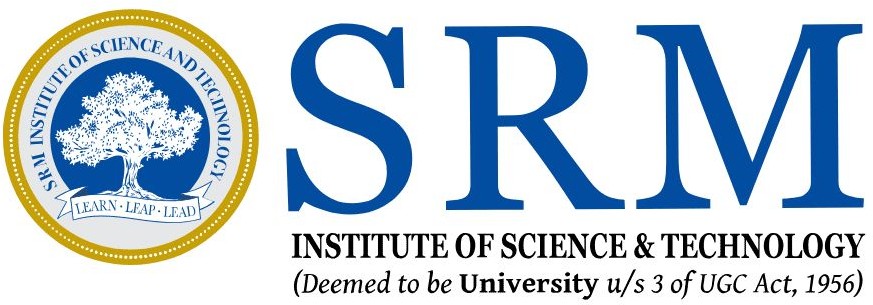 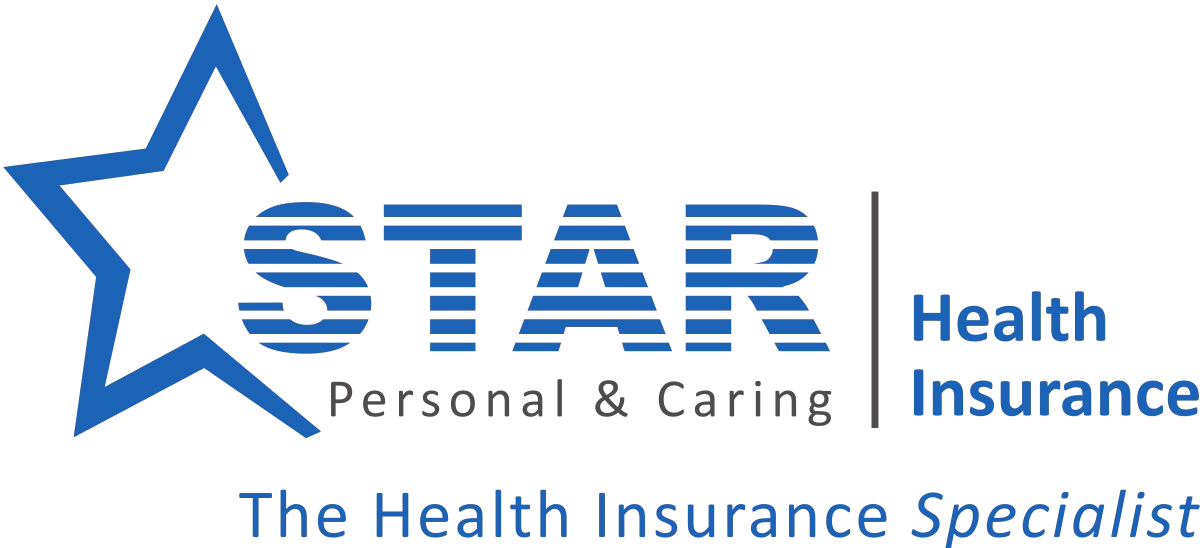 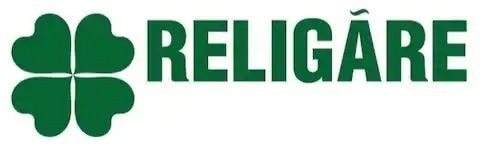 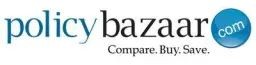 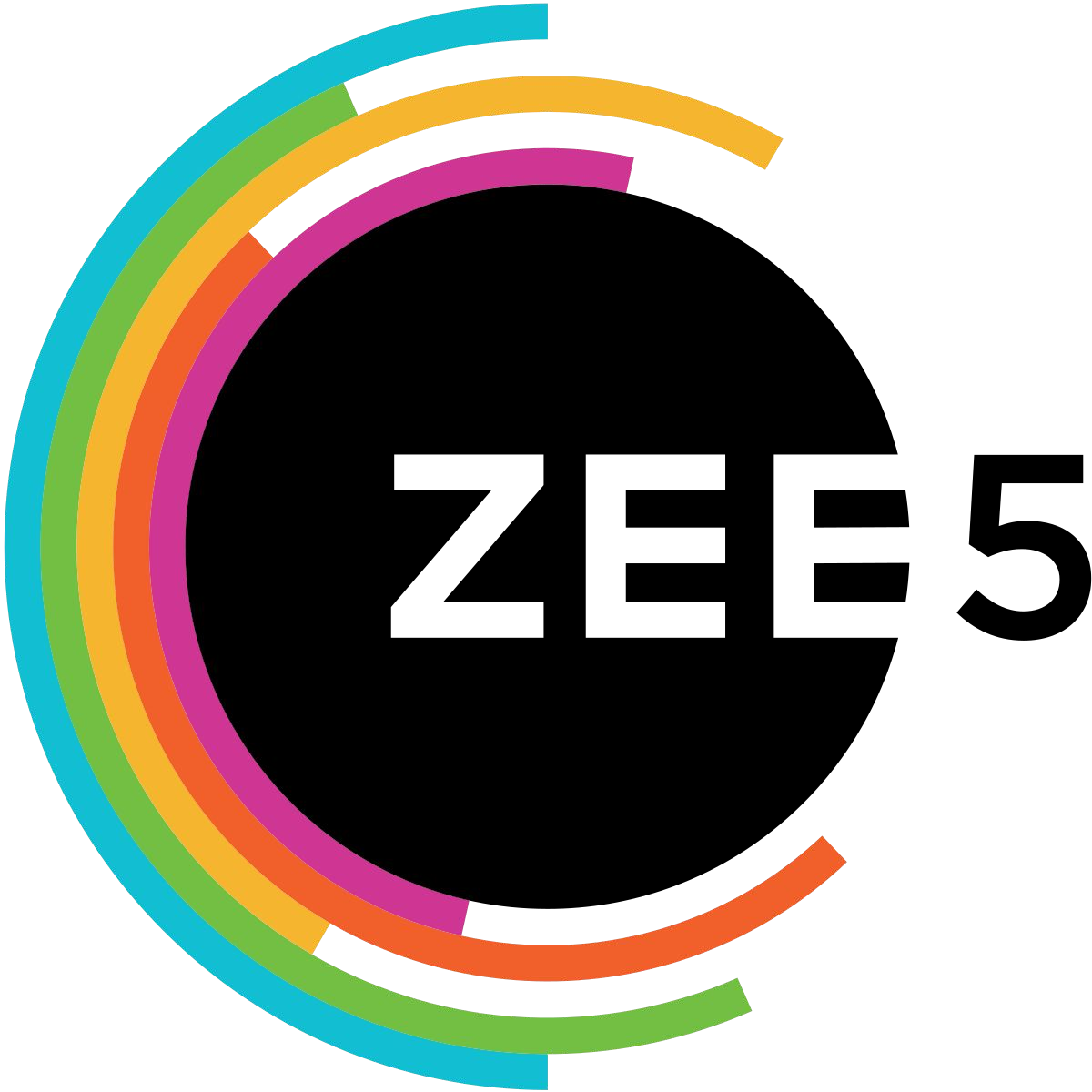 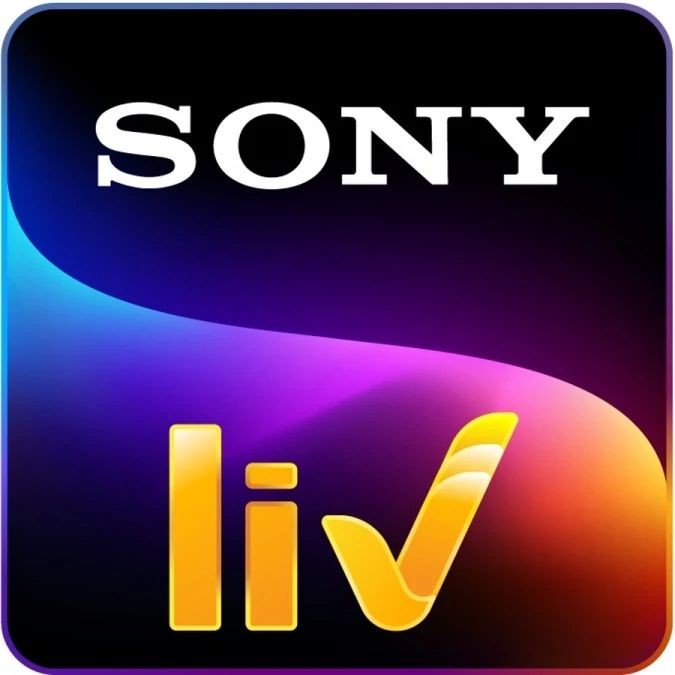 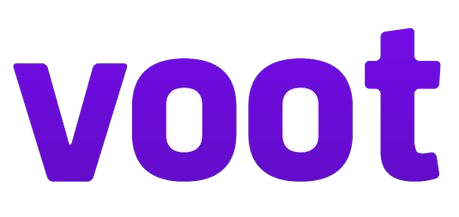 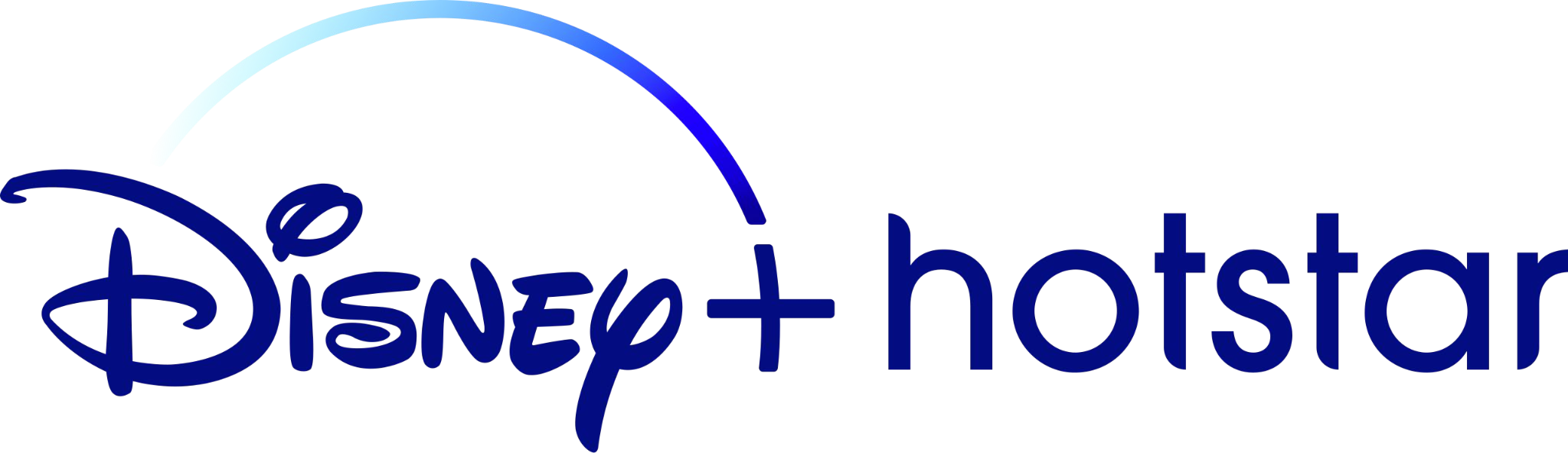 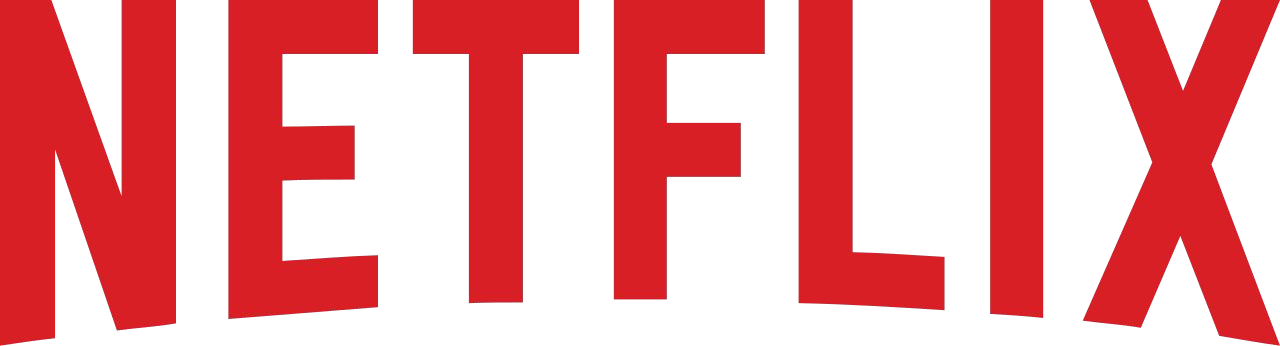 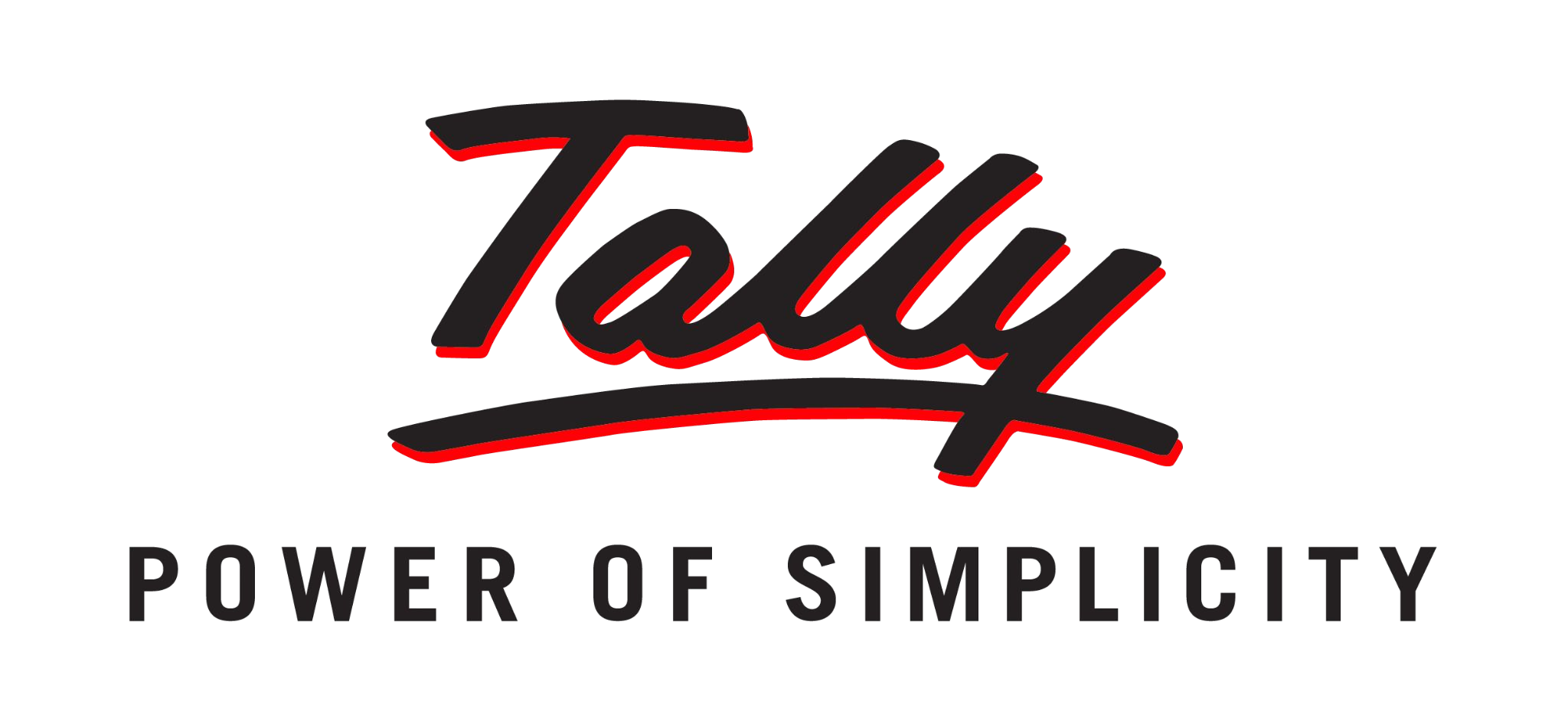 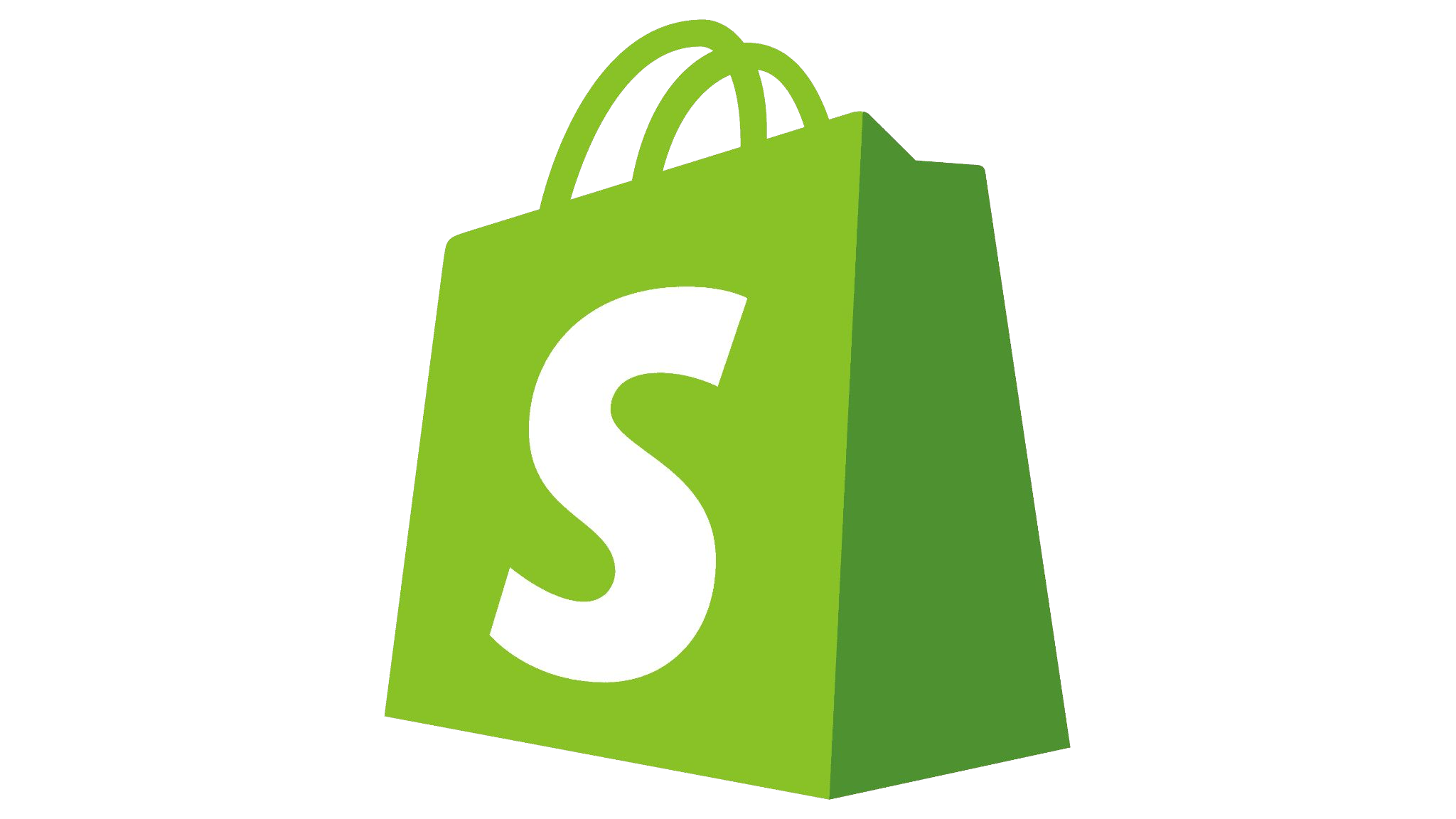 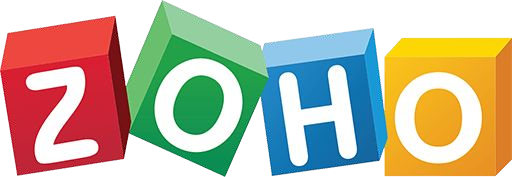 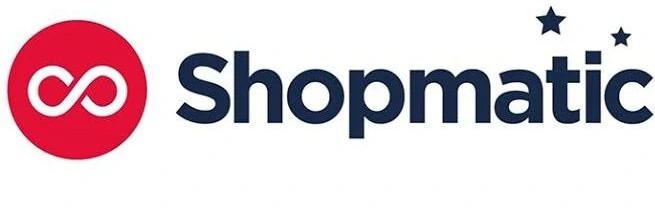 Disney+ Hotstar Audience Data Enrichment stack now
offers new signals- online payments
Content Preferences
Online Spend Categories
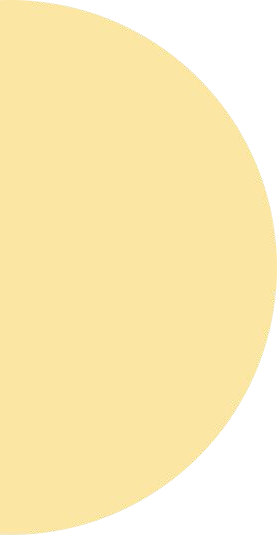 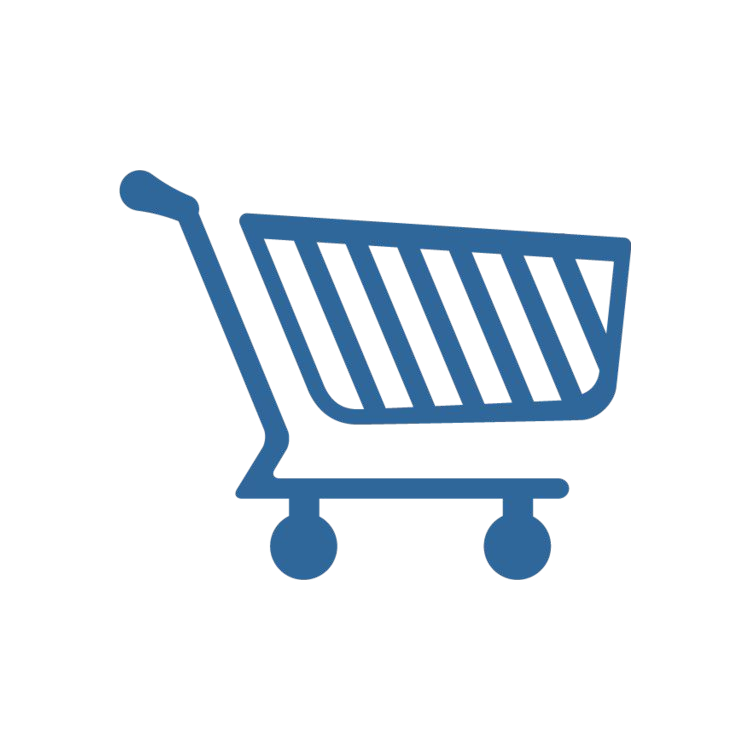 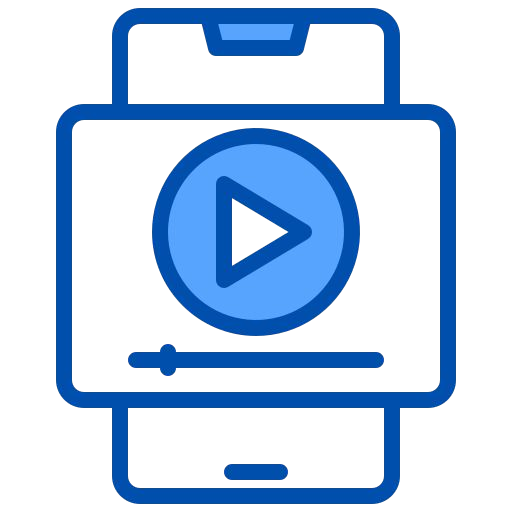 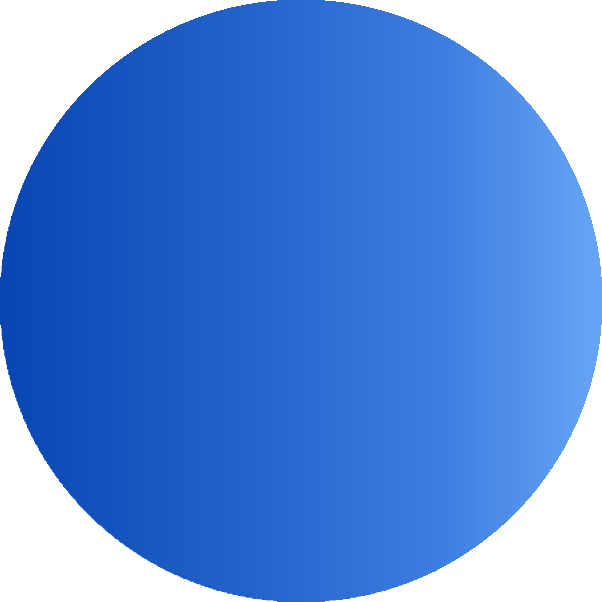 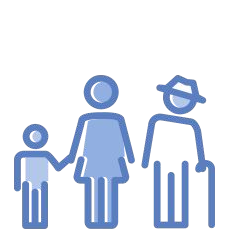 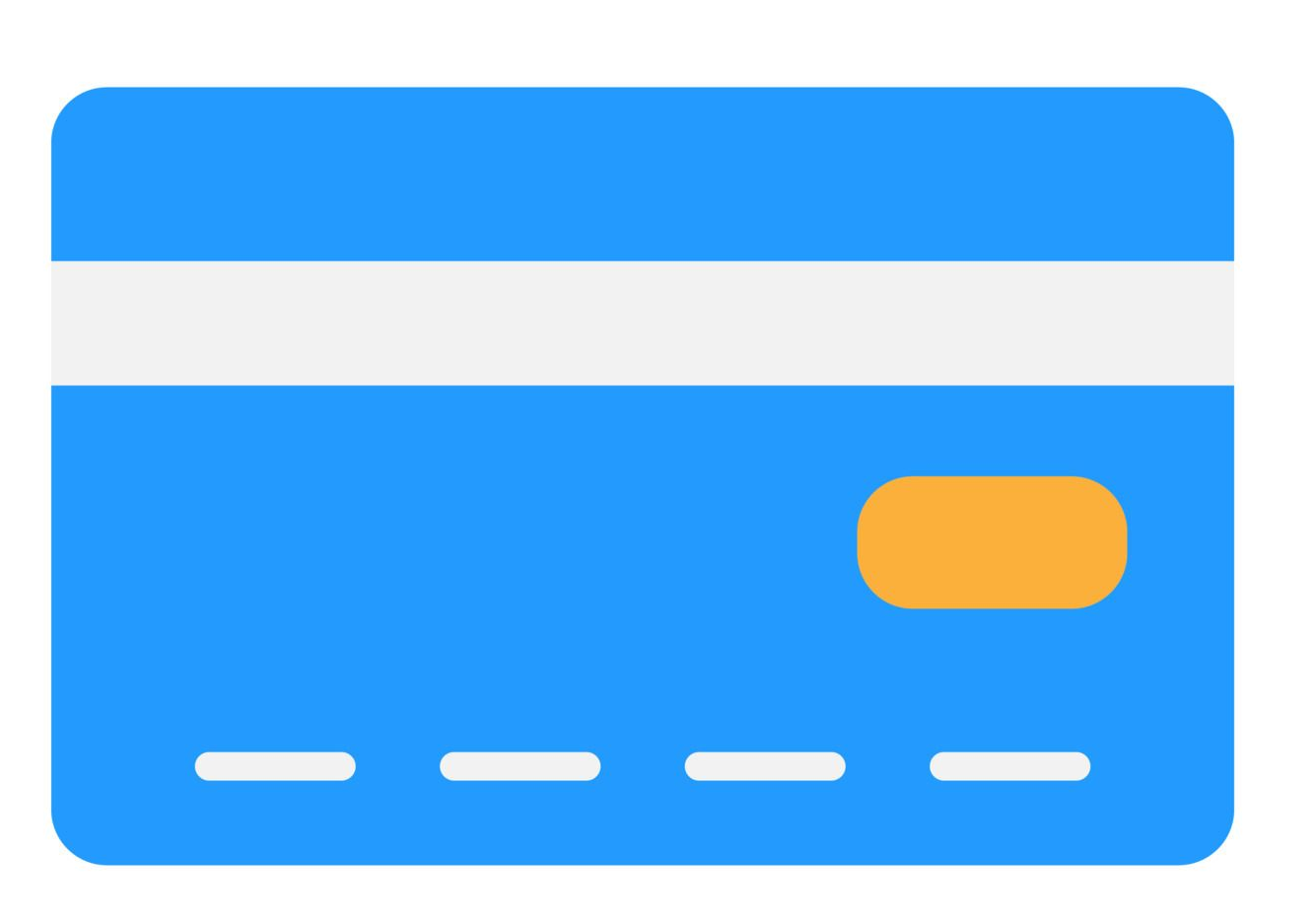 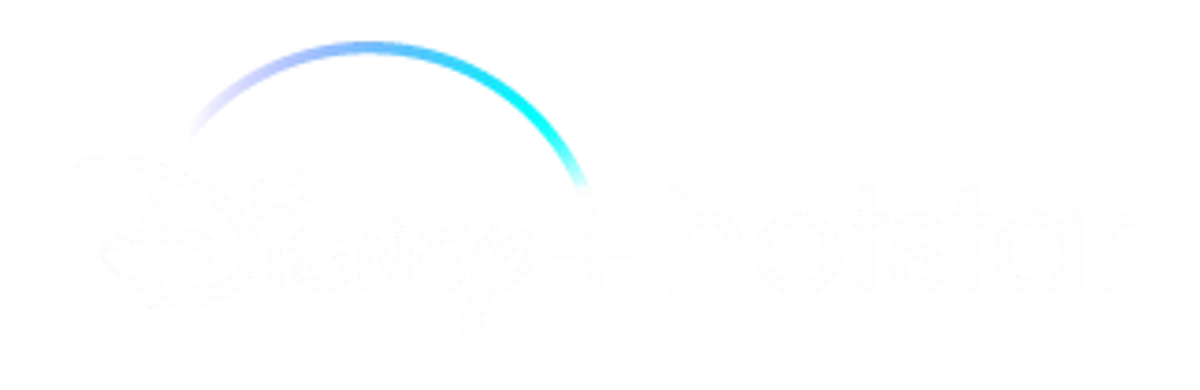 Demographics
Payment Method
REACH  TRANSACTING  AUDIENCES  NOW ON INDIA’s  BIGGEST OTT  PLATFORM
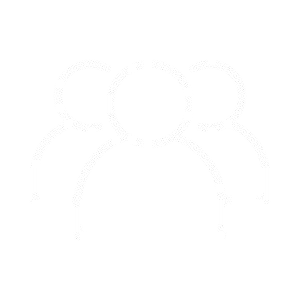 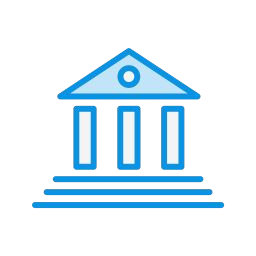 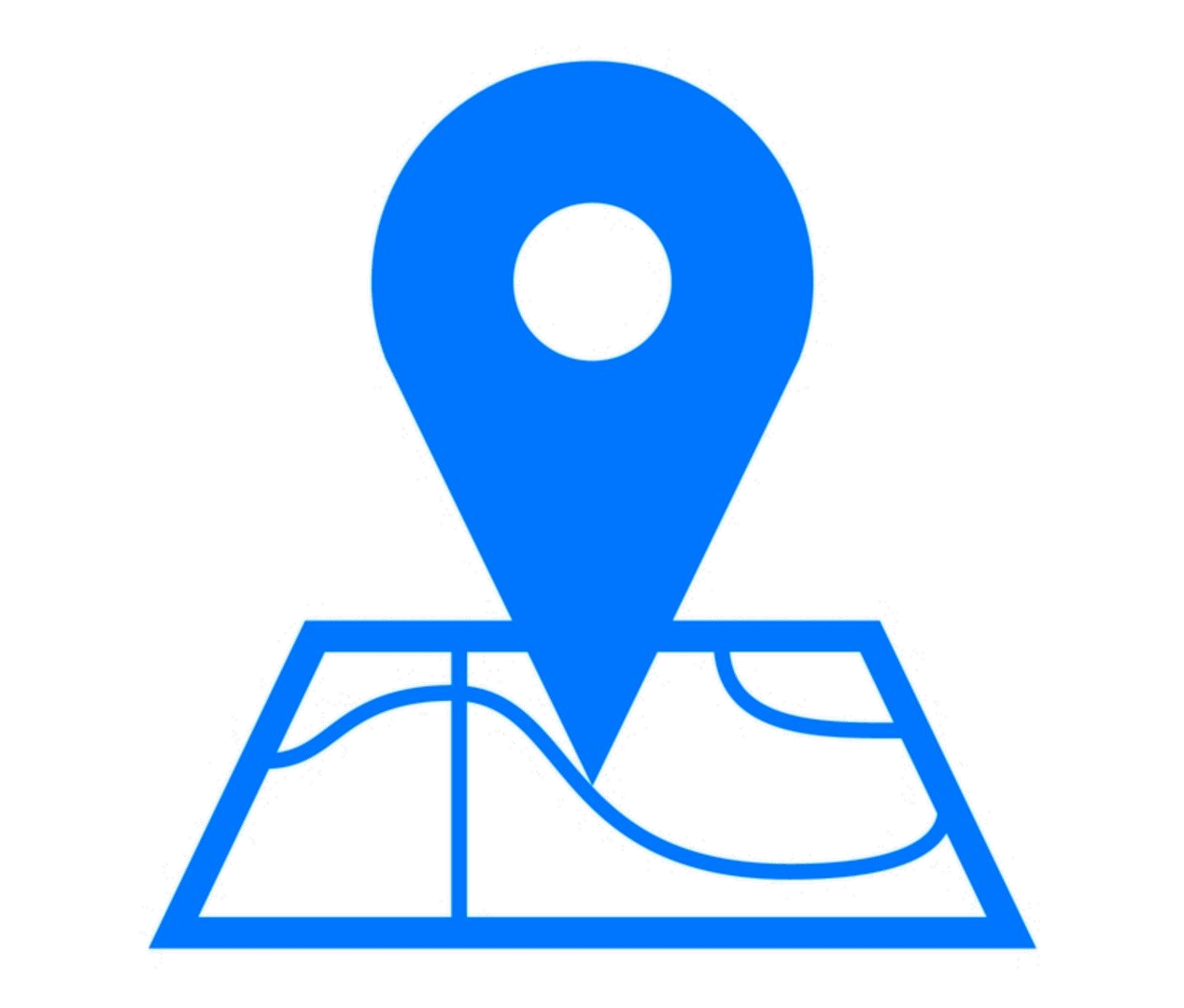 Location
Bank Type
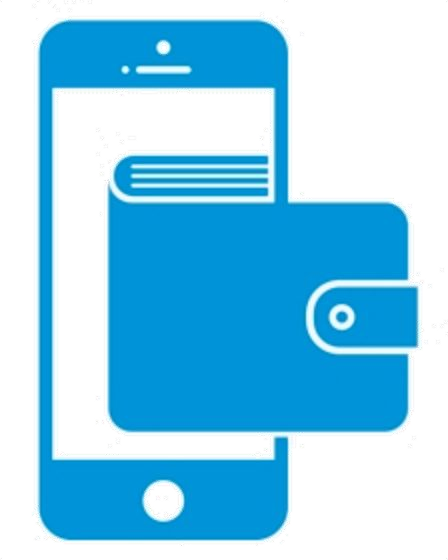 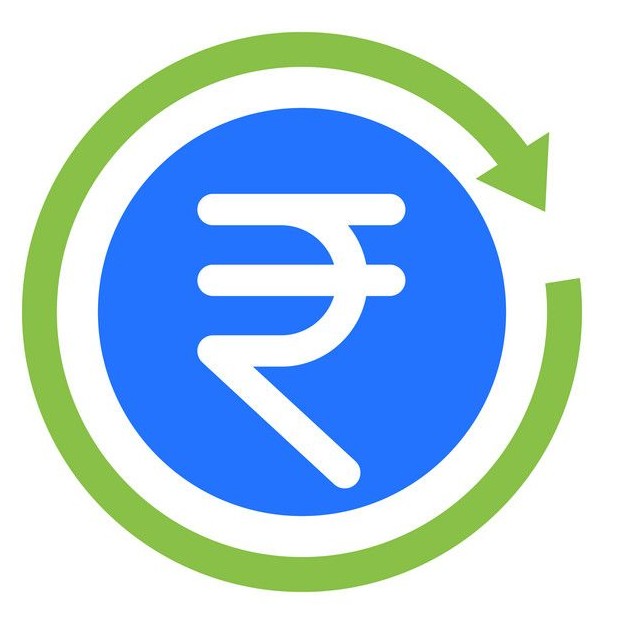 NCCS Classification
Digital Payment Savviness/  Affluence
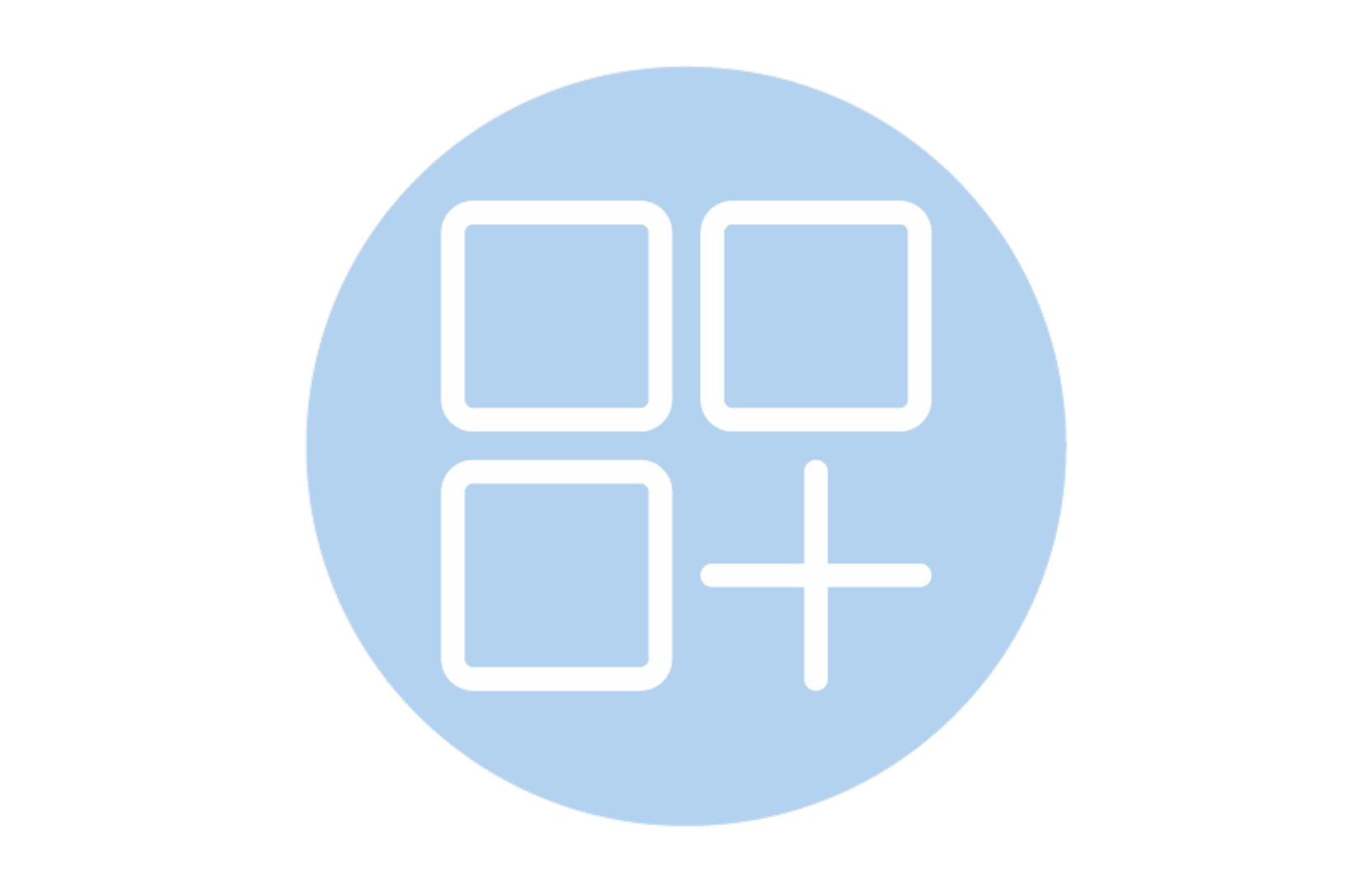 Appographic data
Data enrichment in a privacy safe environment
Partner  Data
Refreshed monthly
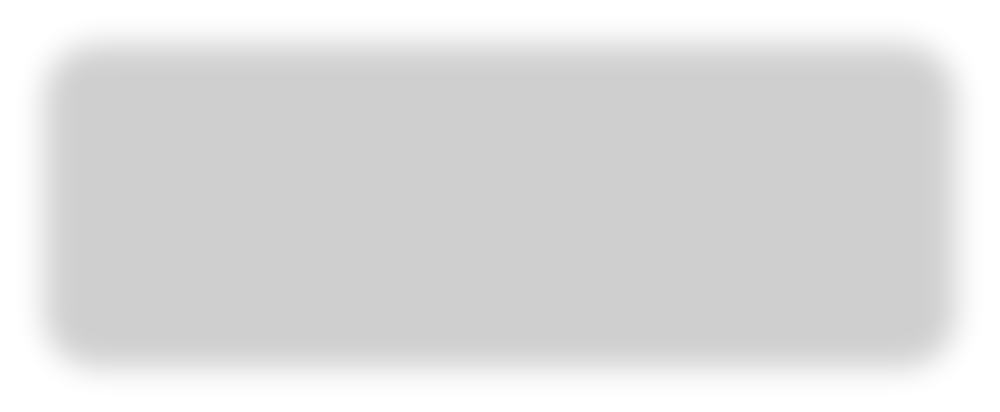 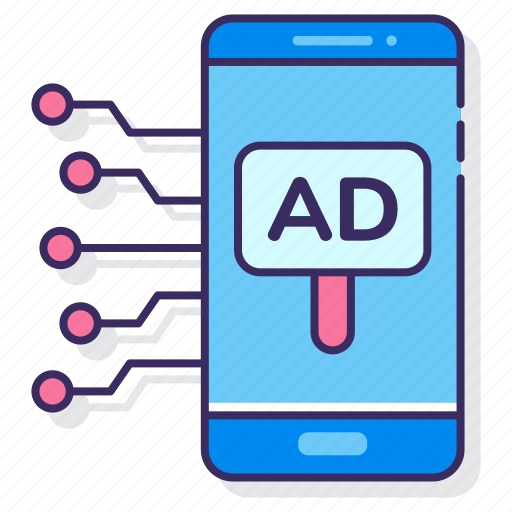 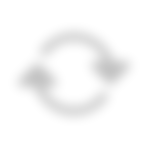 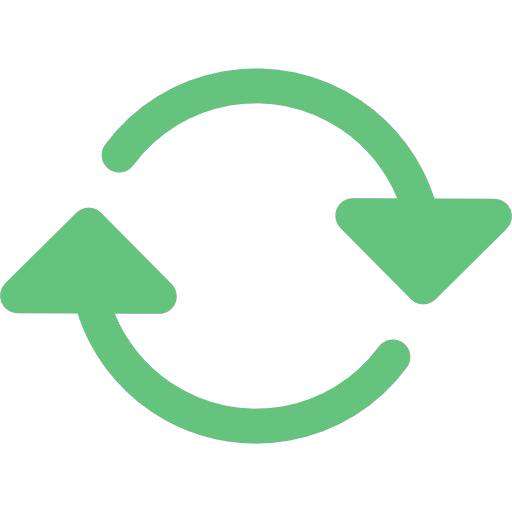 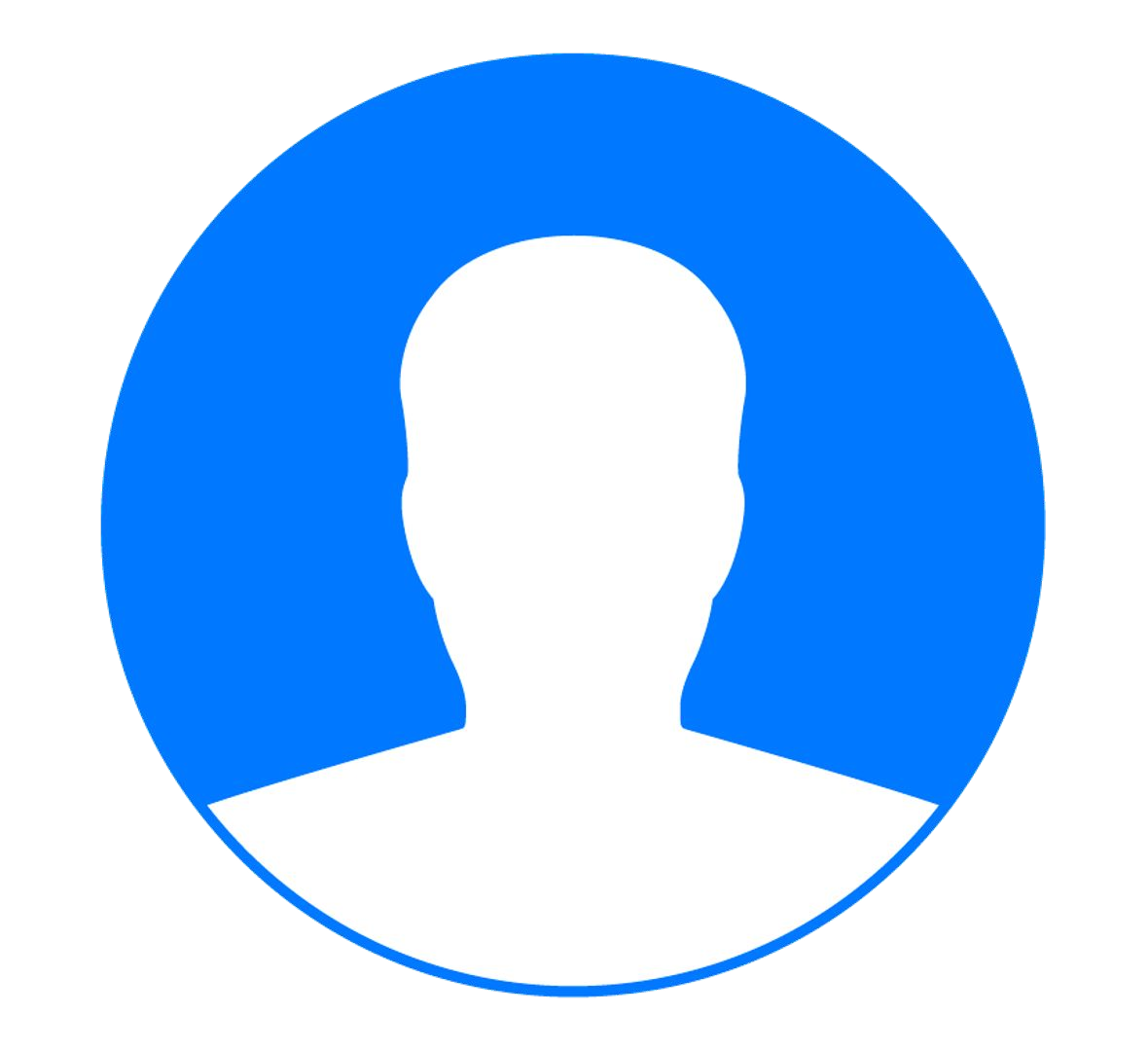 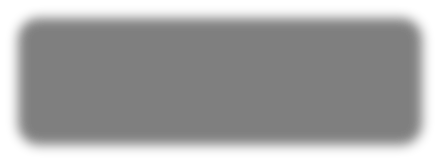 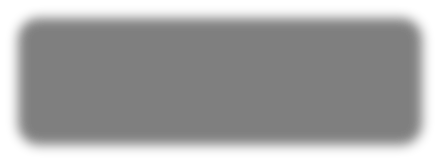 Matching	Enrichment

Custom Cloud Data Clean Room
HS Ads Server
User served  an ad
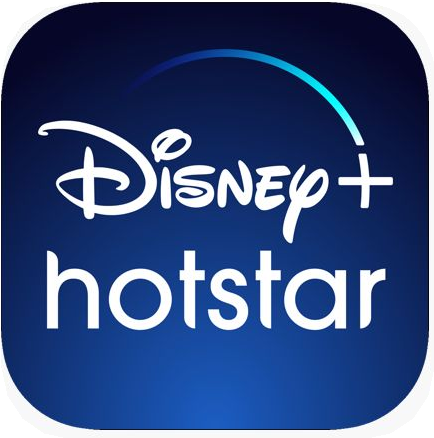 Hotstar Data

Data captured with user consent.
Data encrypted with SHA 256 encryption and rotating salt.
Data managed on secure cloud with server level logs and regular purge.
Get access to audience cohorts basis transaction  data and persistent identifiers
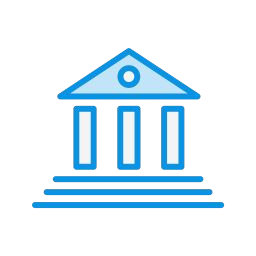 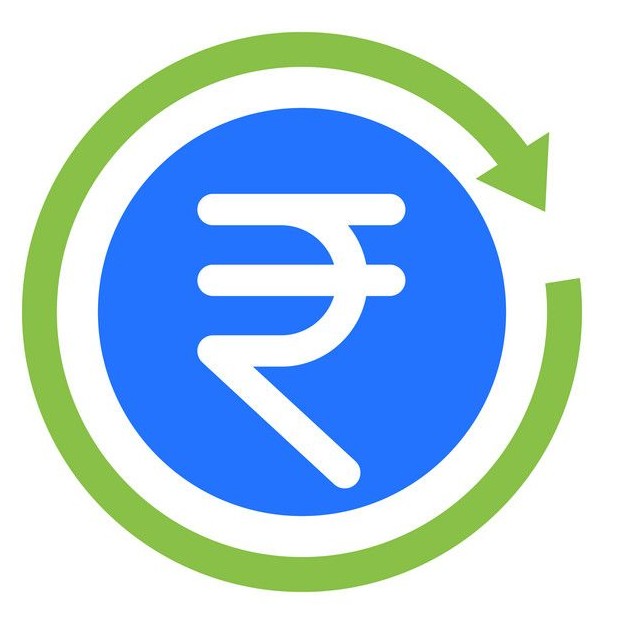 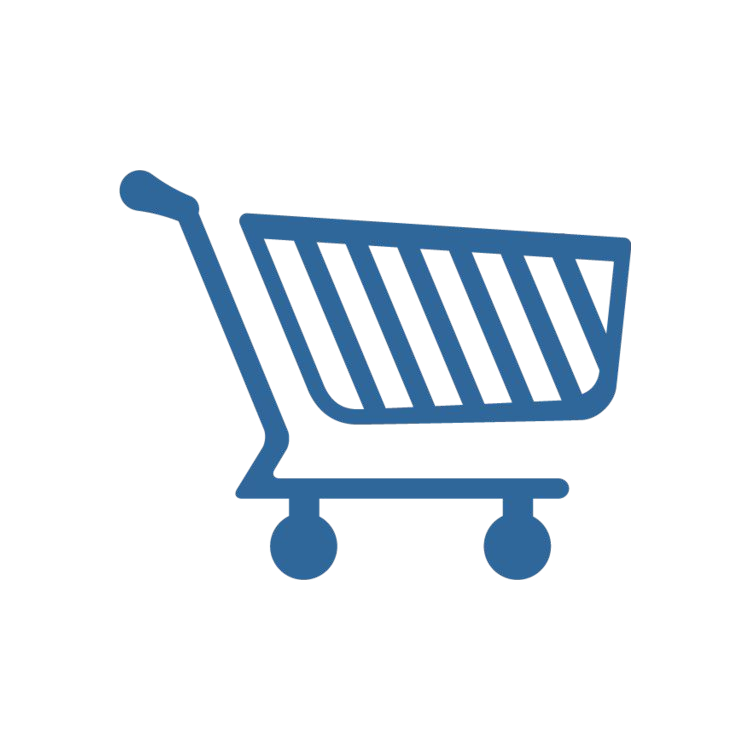 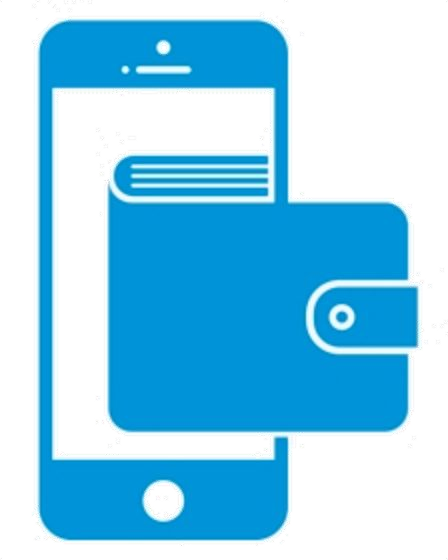 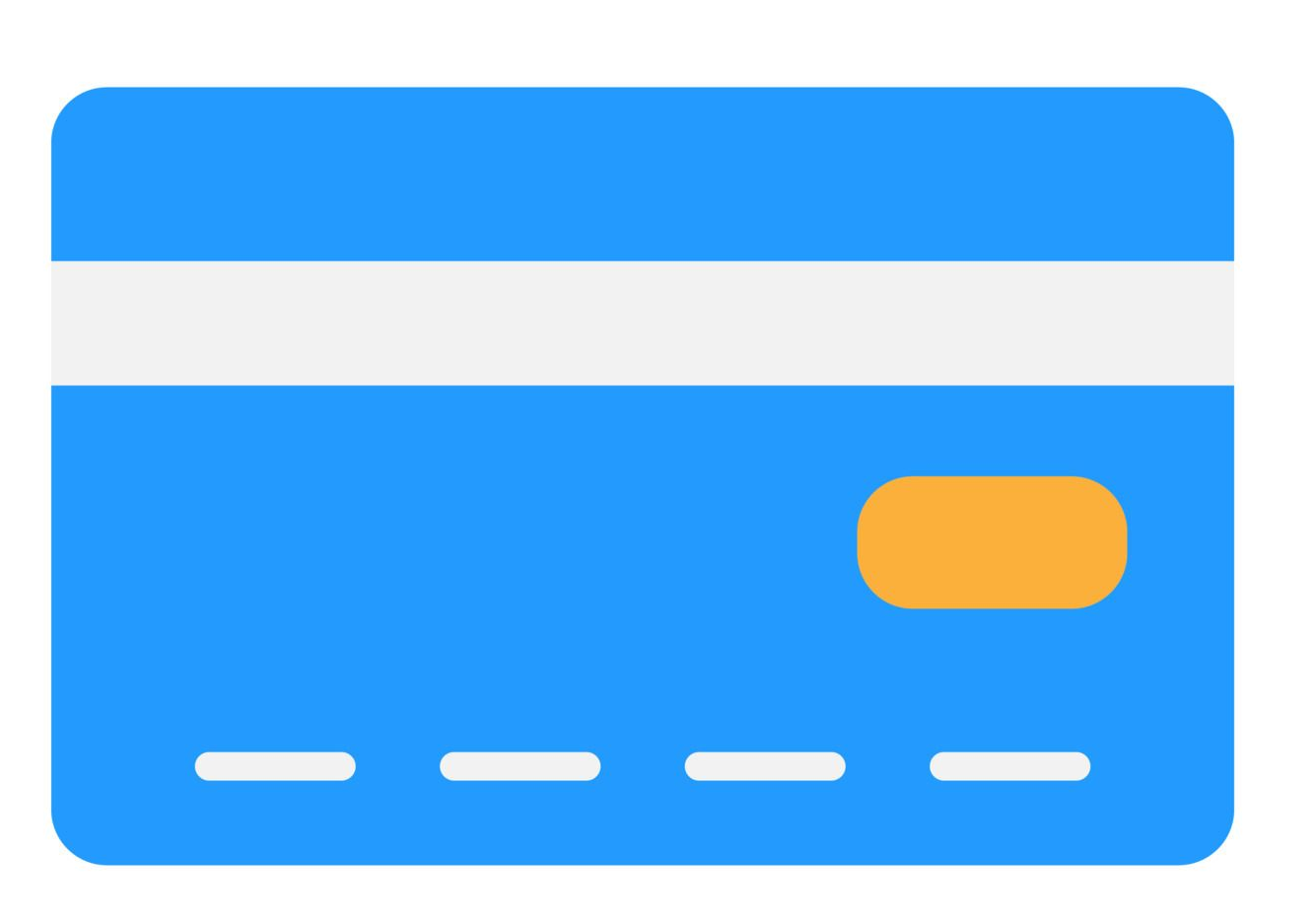 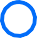 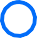 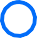 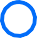 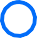 Spend  Category
Transaction  Mode
Digital Payment  Savviness
Bank  Type
Affluence
Fashion
- Electronics
- Insurance
- Travel
Food etc.
- Debit card
- Credit Card
- Netbanking
- UPI
- Affluent
- Mass market
- Aspirer
- High
- Medium
- Low
- Private/MNC  Bank
- PSU Bank
What is Affluence and Digital Payment Savviness?
Affluence is defined as per their average  ticket size, normalised as per average  category spends
Digital Payment Savviness index  measures extent of users’ trust and  adoption in online payments.
Digital Payment Indicators:
Age on payment gateway
# of merchants transacted on
Single vs multiple device users
Frequency of transactions
100+ cohorts across
100 Mn+ users
100 mn+ Hotstar Transacting viewers now  available for your brand campaign!
Universe size; monthly estimates to be shared on request
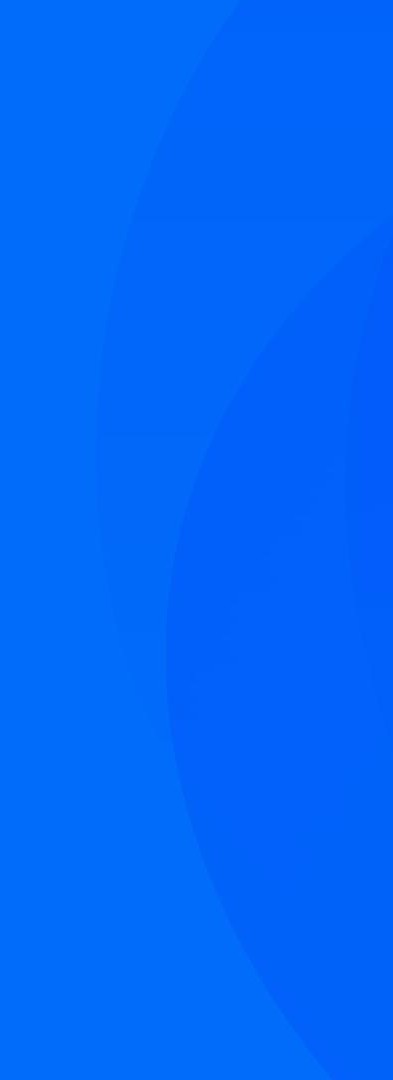 AUTO
Recommended transacting cohort for automobile brands
22+ MN
Uniques
Universe size; monthly estimates to be shared on request
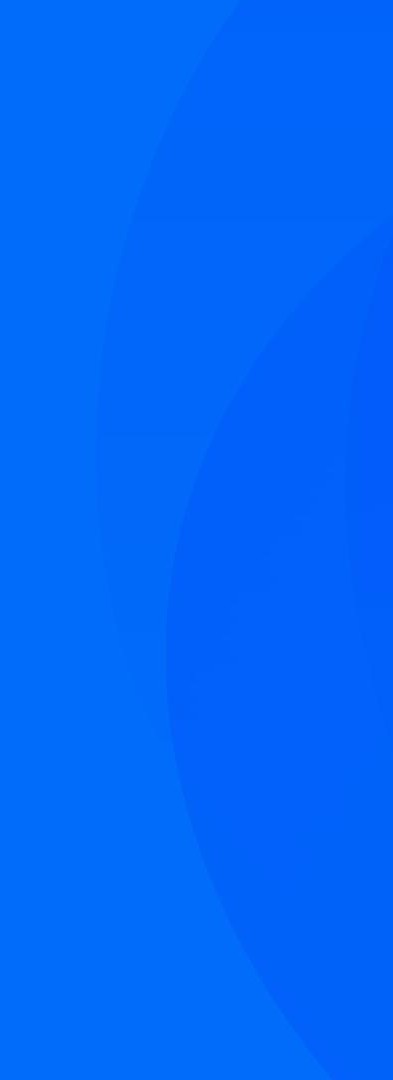 BFSI
Recommended transacting cohort for Banking, Finance and  Insurance Products
35+ MN
Uniques
Universe size; monthly estimates to be shared on request
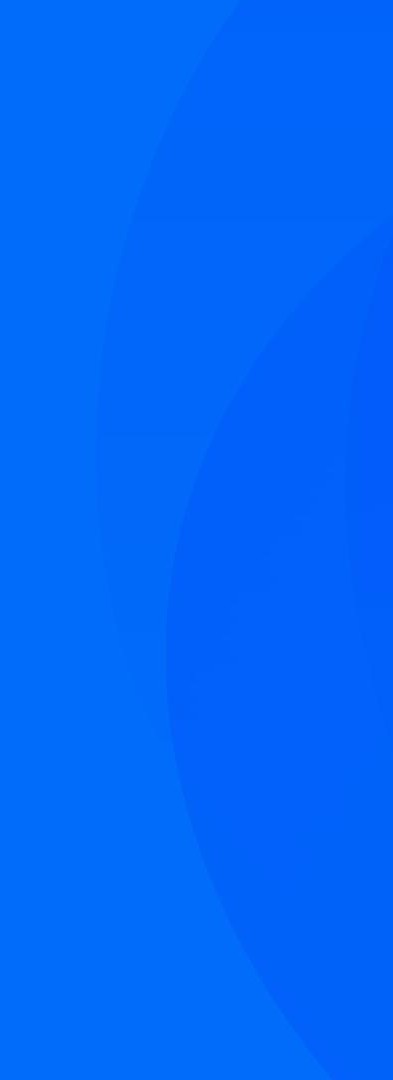 GAMING
&  FANTASY
Recommended transacting cohort for Fantasy, Rummy and  Poker brands
26+ MN
Uniques
Universe size; monthly estimates to be shared on request
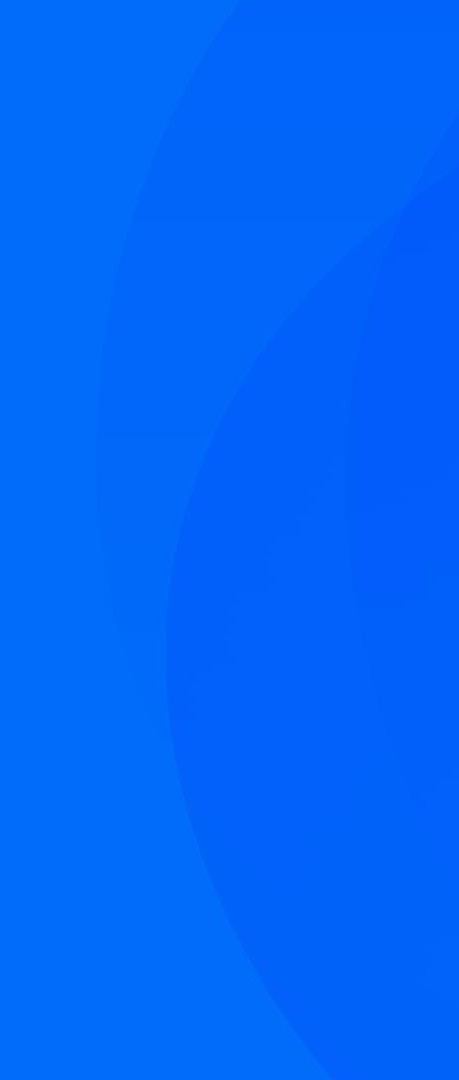 Recommended transacting cohort for Media, Entertainment  and Online Portals (Matrimony, Jobs, Real Estate)
M&E
21+ MN
Uniques
U
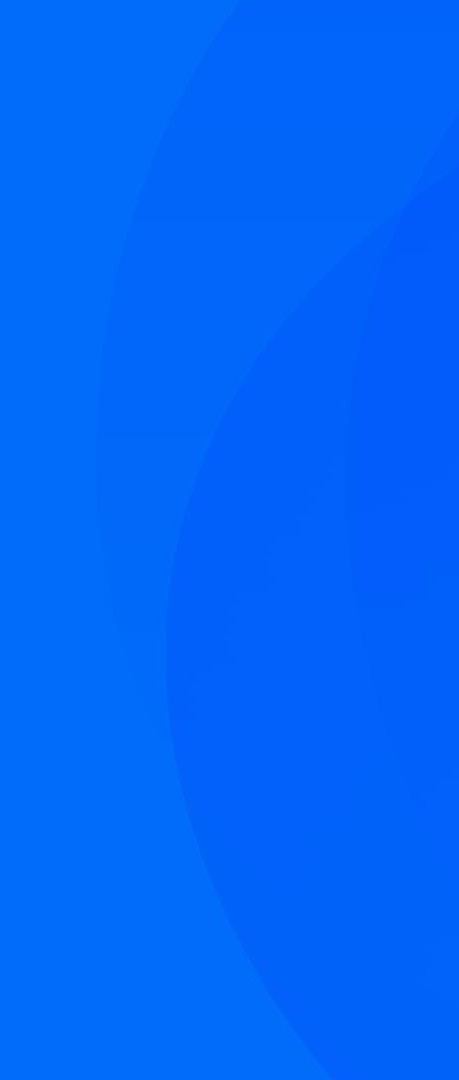 Recommended transacting cohort for Online Brands
Online
35+ MN
Uniques
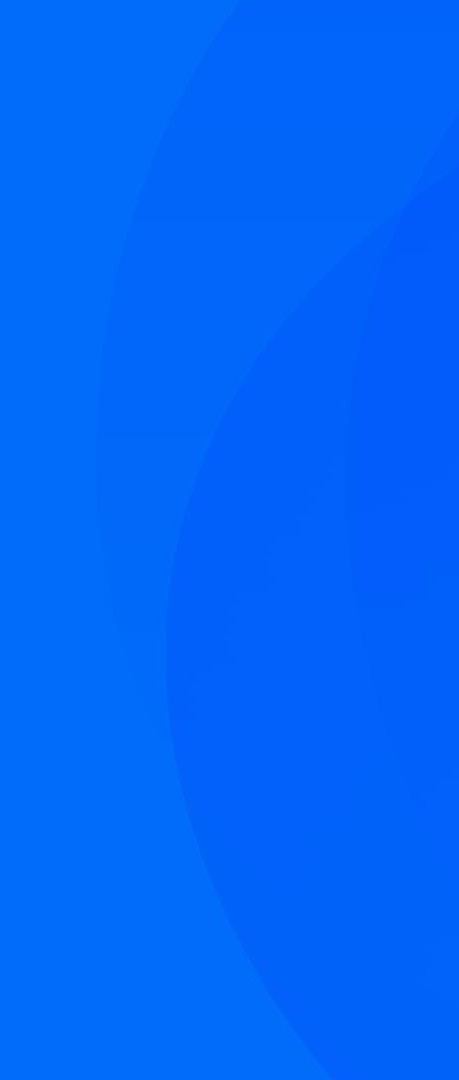 Recommended transacting cohort for Consumer Durables and IT
Consumer  Durables & IT
23+ MN
Uniques
U
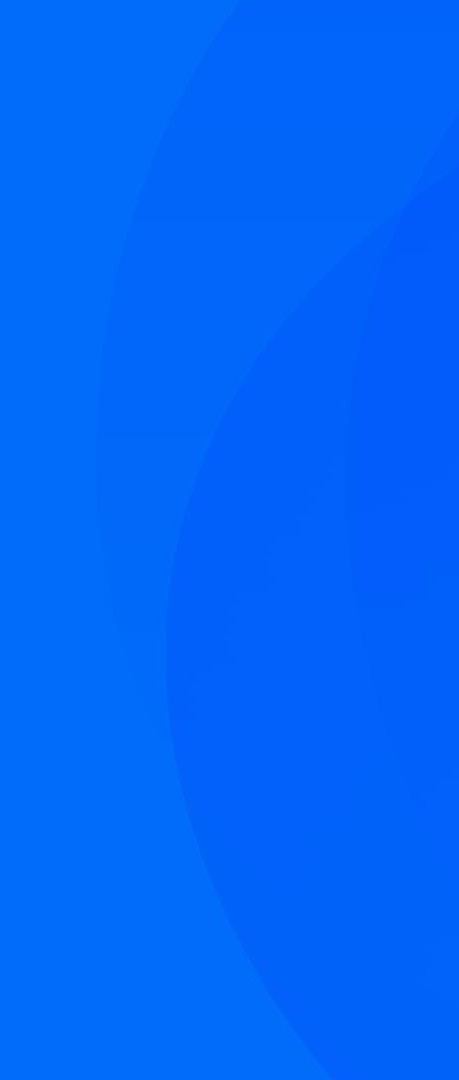 Recommended transacting cohort for Food and Beverages
Food &  Beverages
24+ MN
Uniques
Universe size; monthly estimates to be shared on request
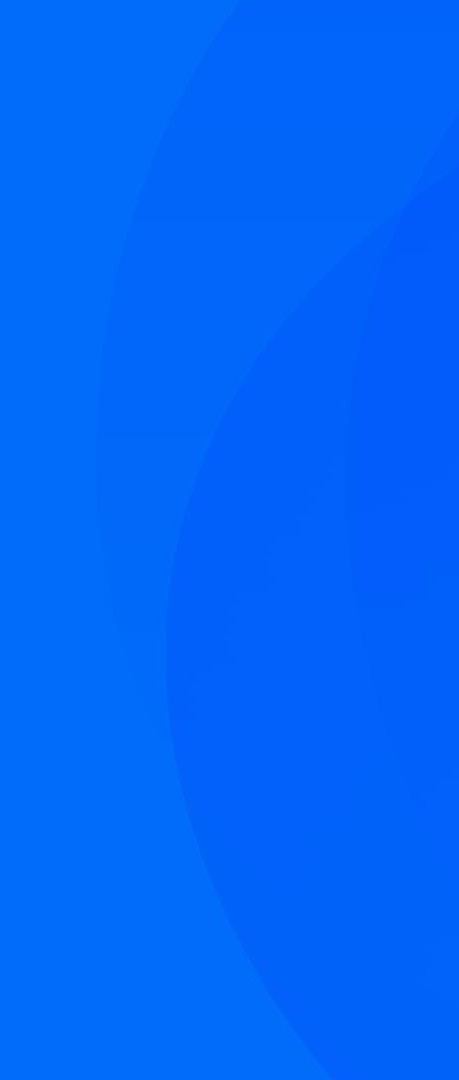 Recommended transacting cohort for Personal Care brands
Personal Care
20+ MN
Uniques